Министерство образования РМ
Портфолио 
Ярославской Елены Борисовны, 
педагога дополнительного образования МУ ДО 
«Центр детского творчества №2» 
г. о. Саранск
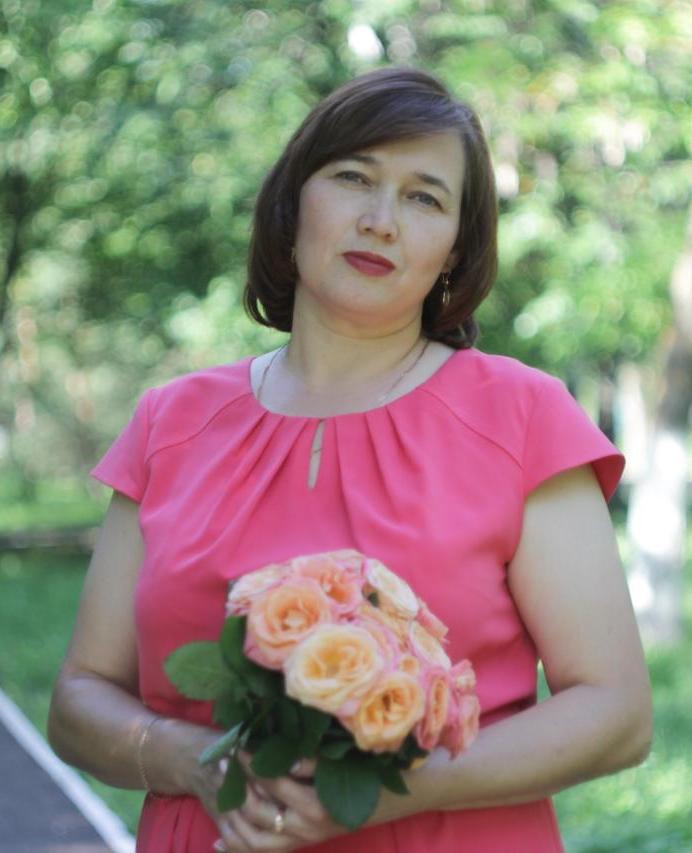 Дата рождения: 04.07. 1969 г.
Профессиональное образование: учитель 
истории и обществознания, Мордовский 
государственный университет 
им. Н.П.Огарёва, диплом УВ 466307, дата выдачи 30 июня 2005 г.
Стаж педагогической работы: 32 года
Общий трудовой стаж: 32 года
Наличие квалификационной категории:  высшая, приказ по МО РМ 
от 16.12.2015 г. № 1231.
Характеристика- представление
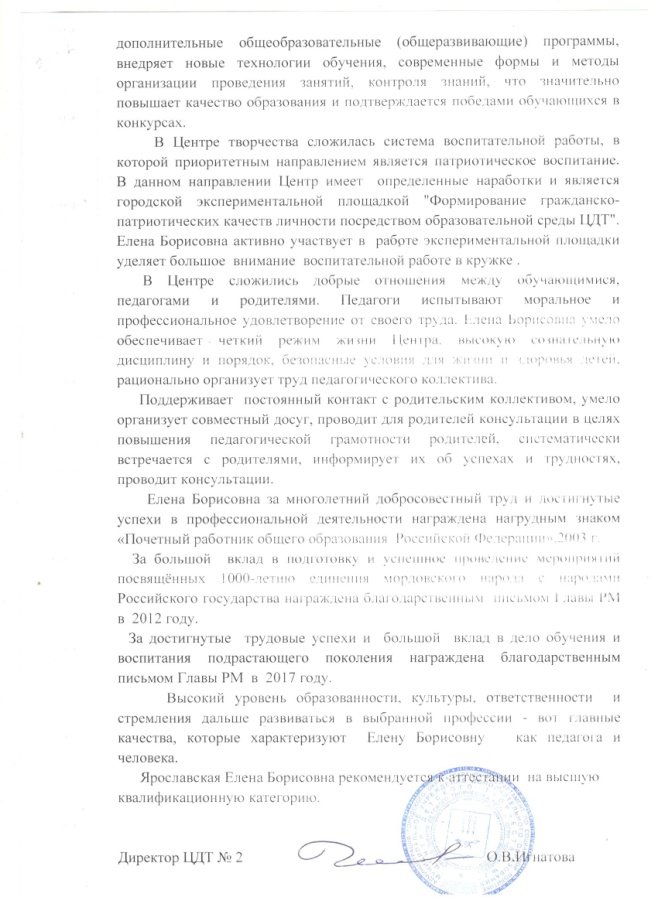 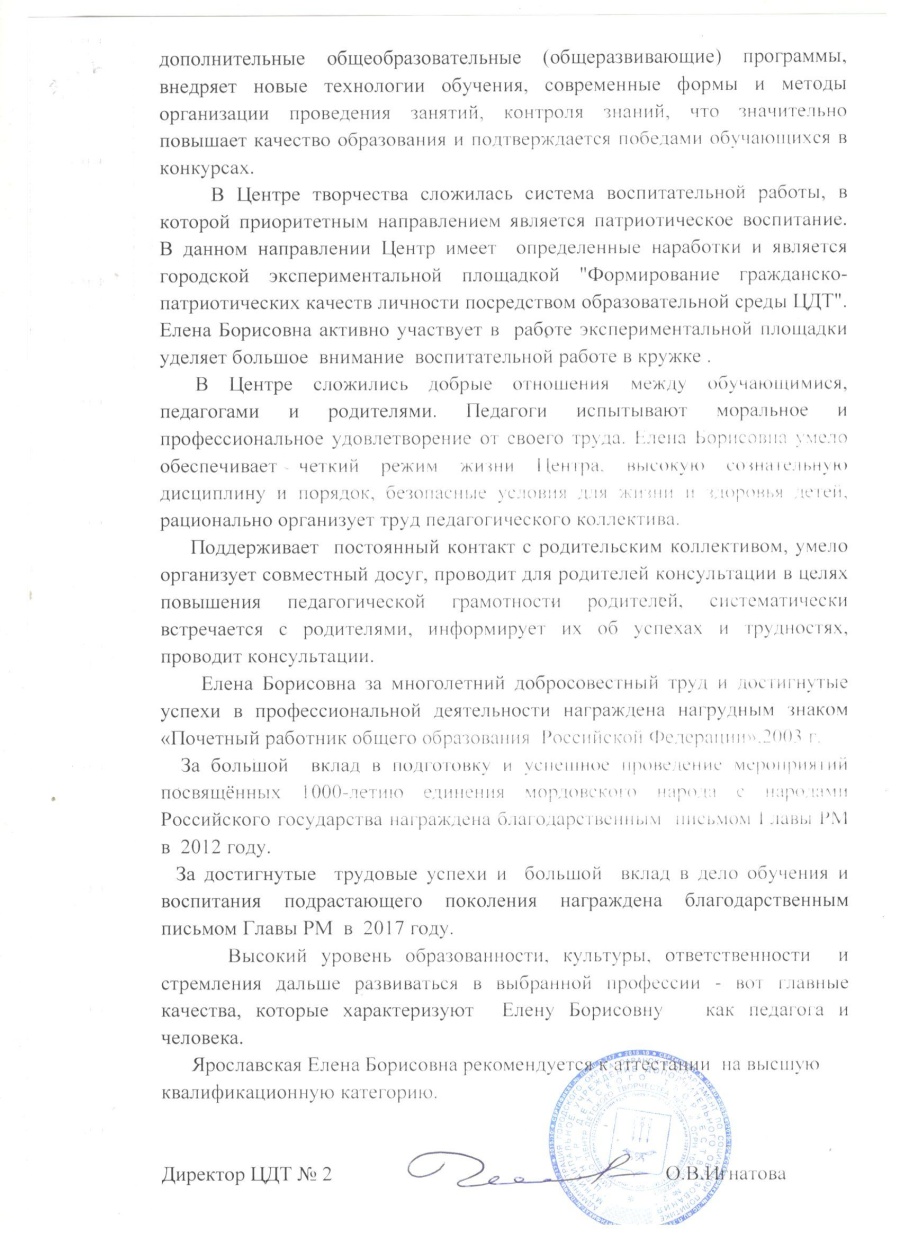 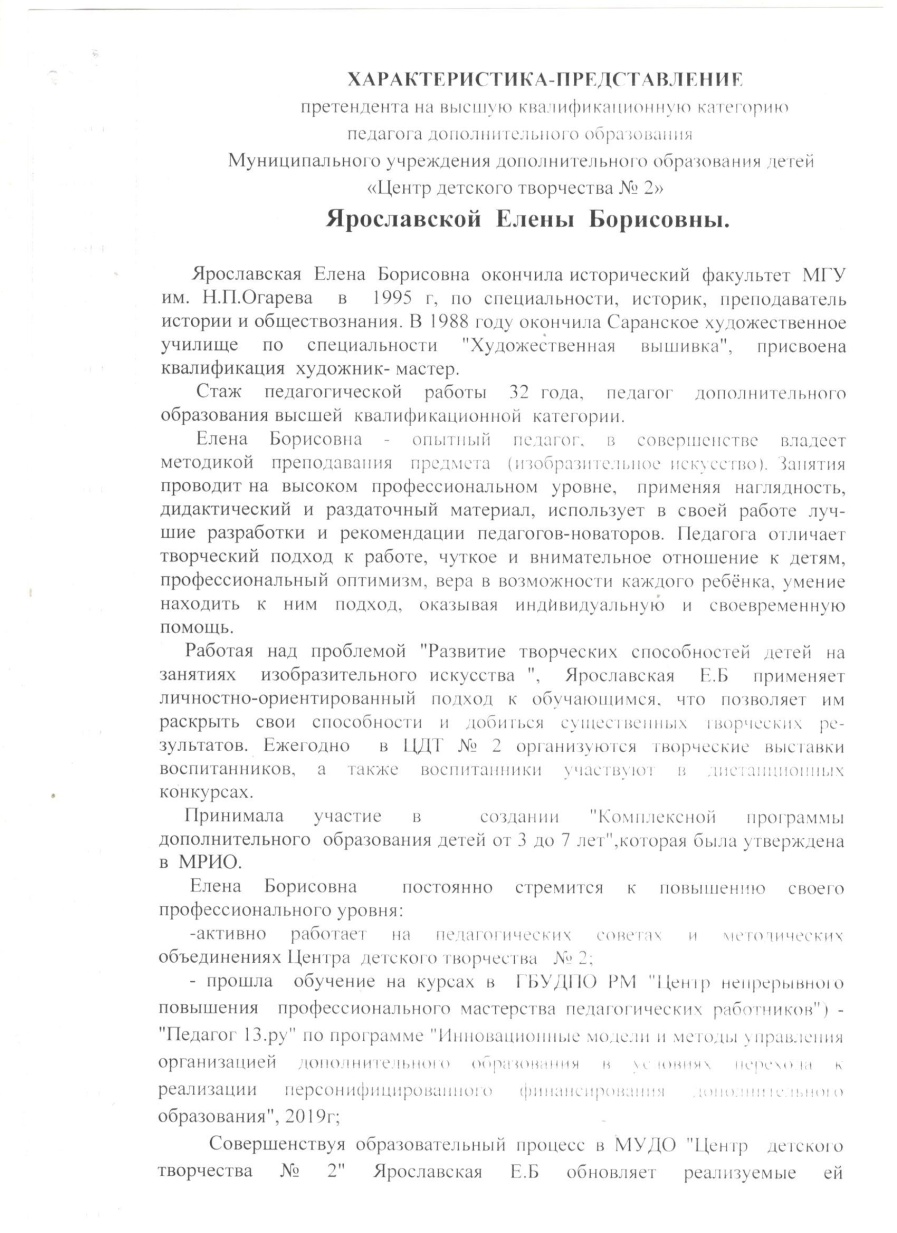 Реализация образовательной программы
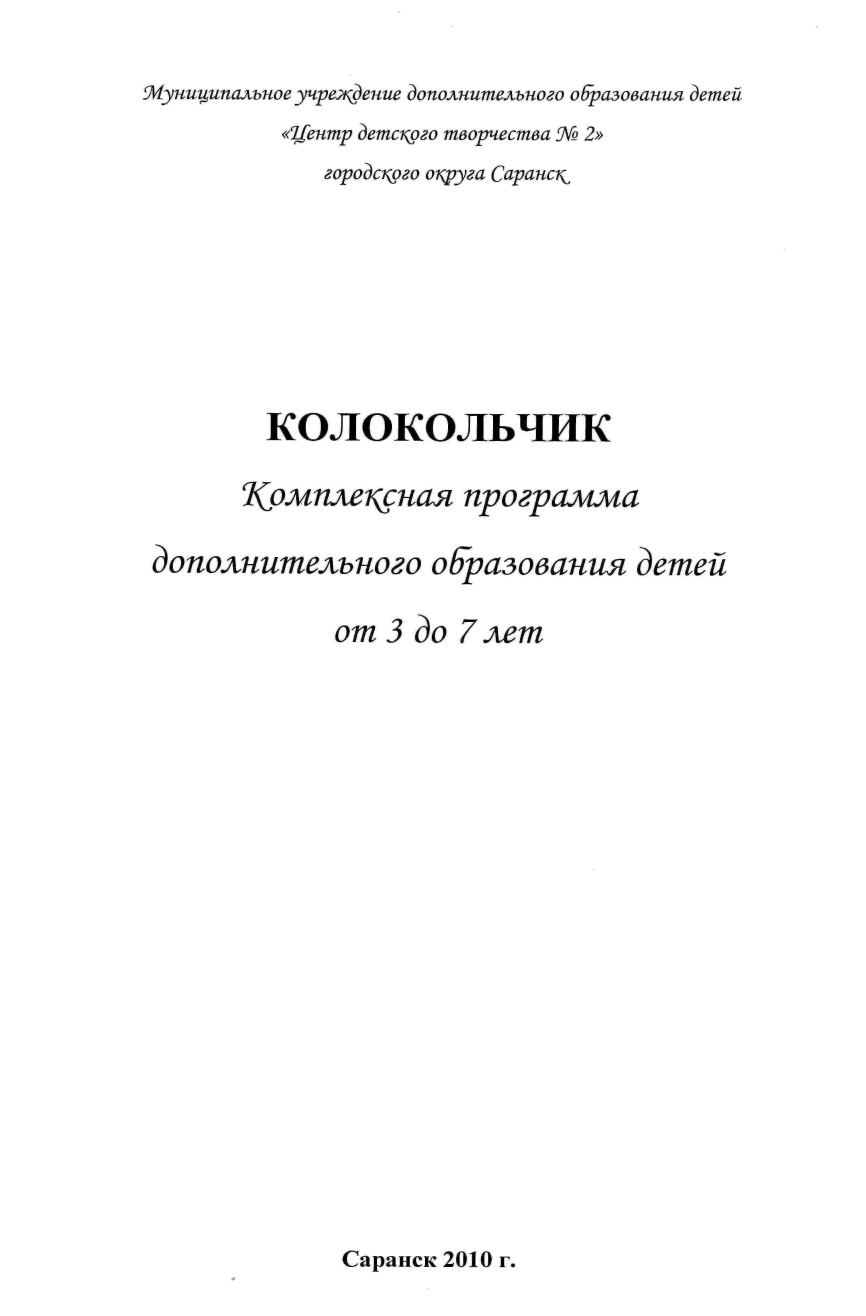 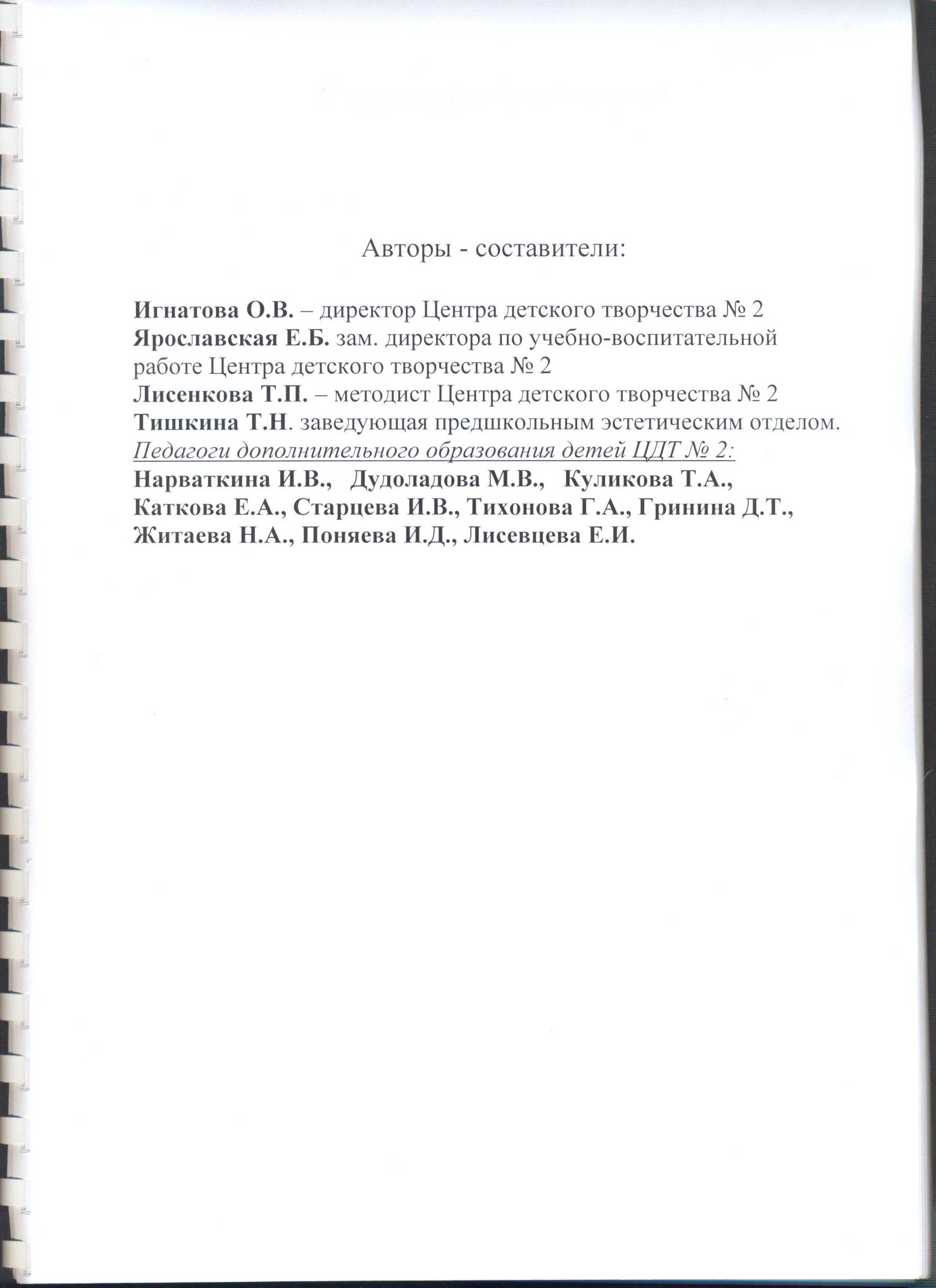 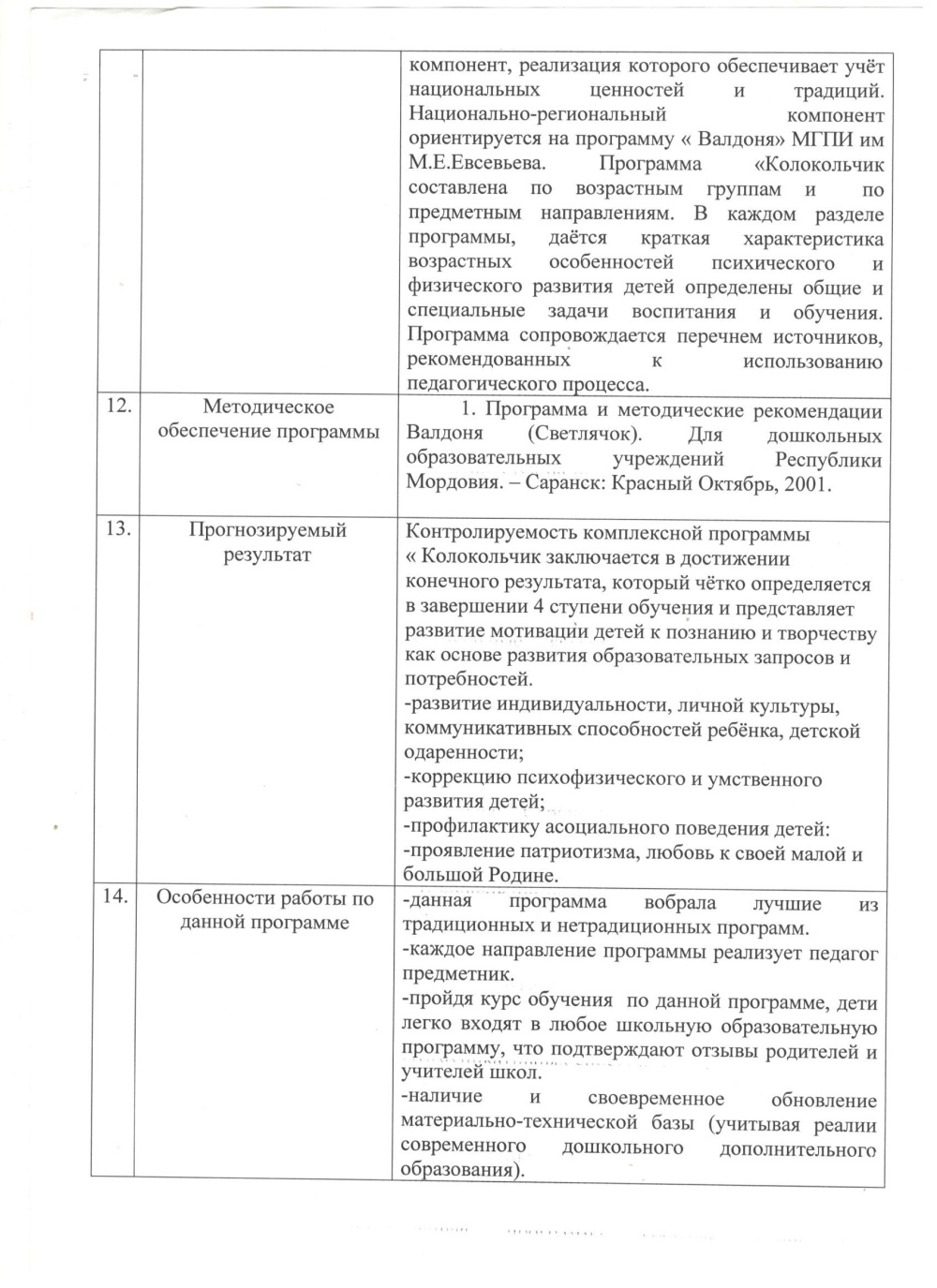 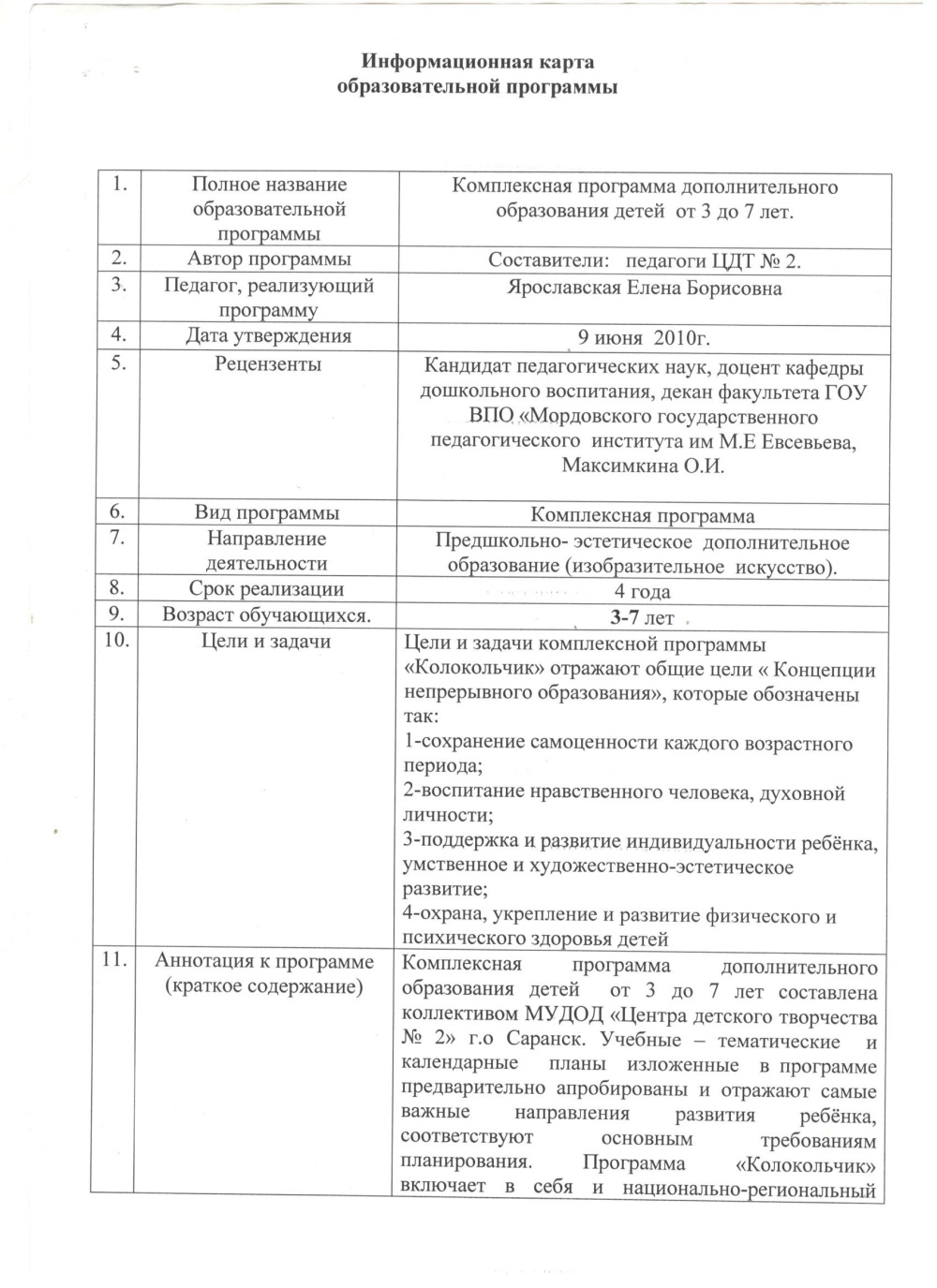 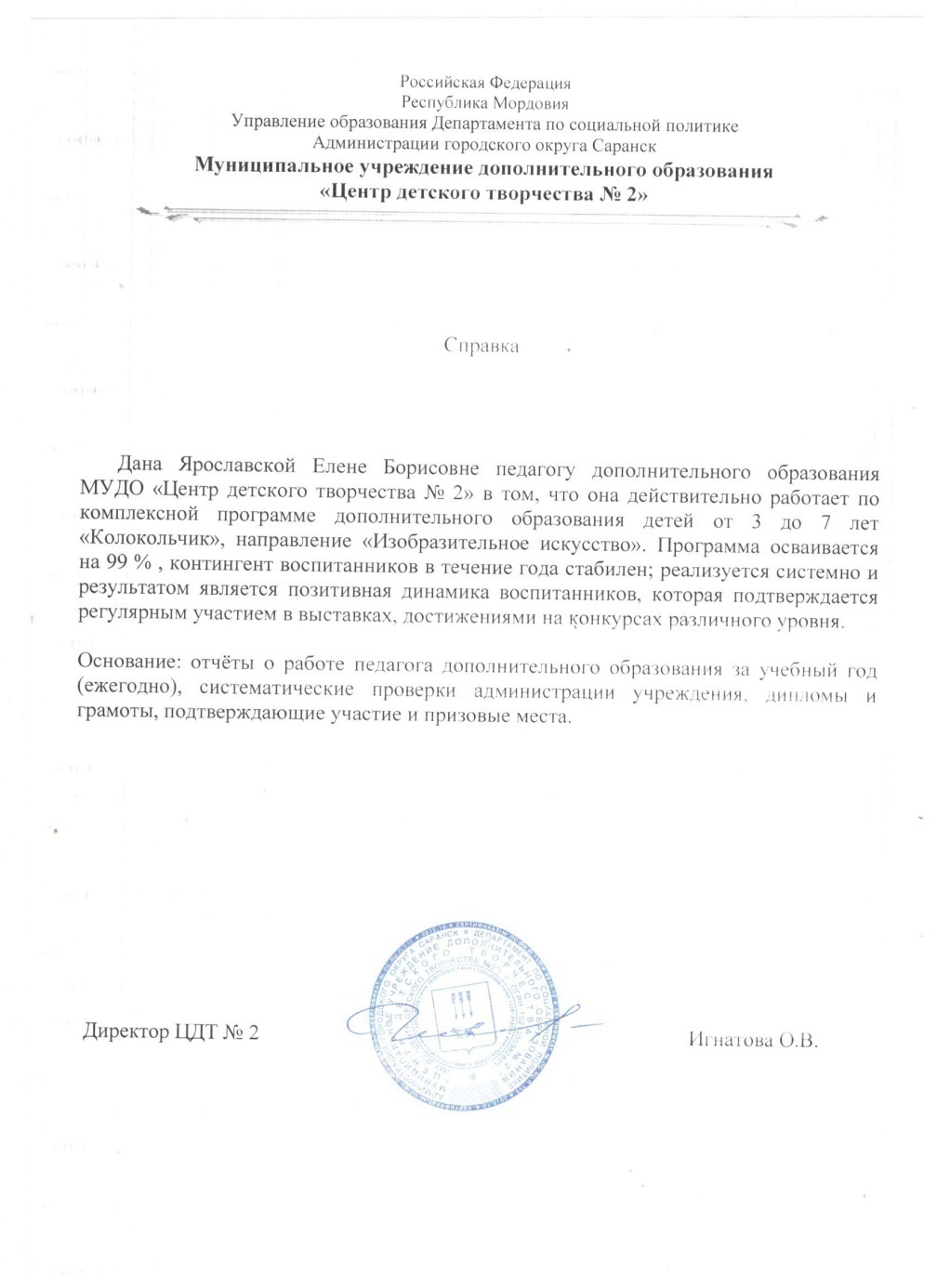 Участие в инновационной (экспериментальной) деятельности
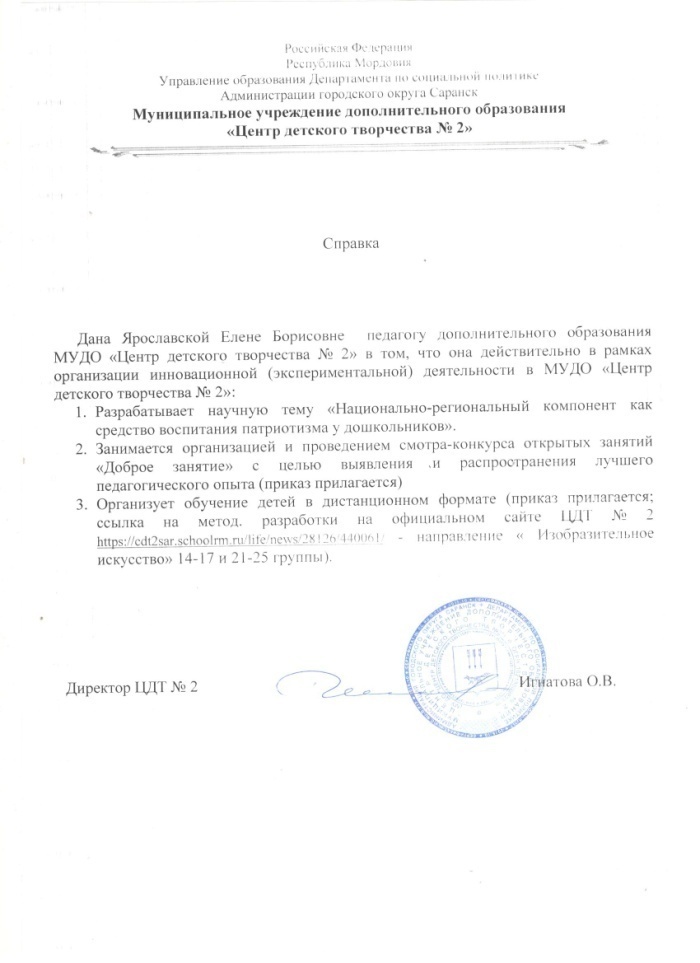 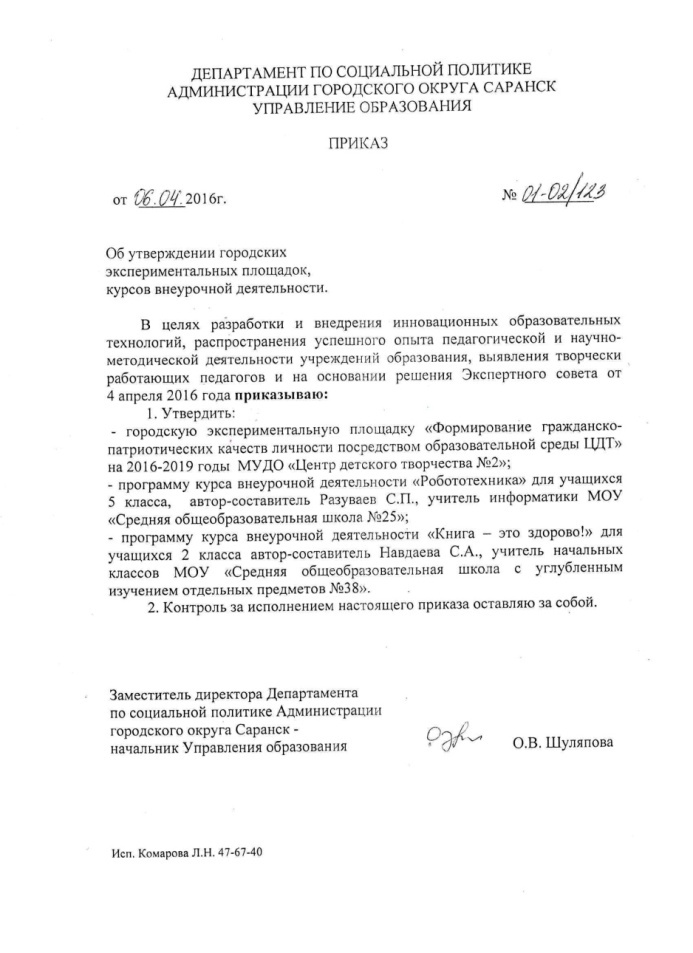 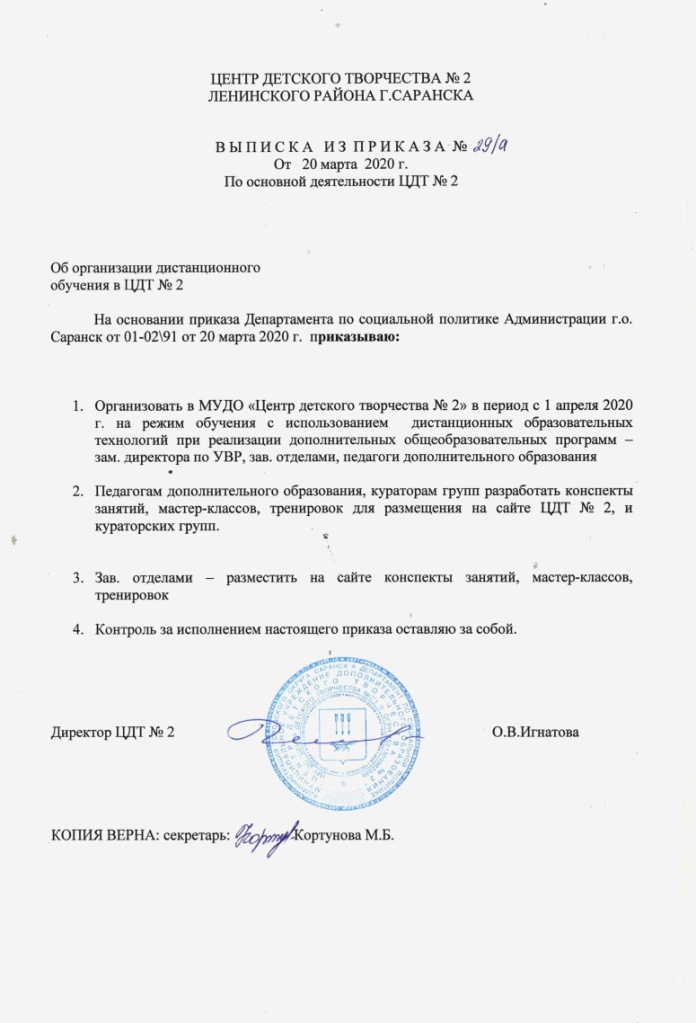 Участие детей в конкурсах, акциях.
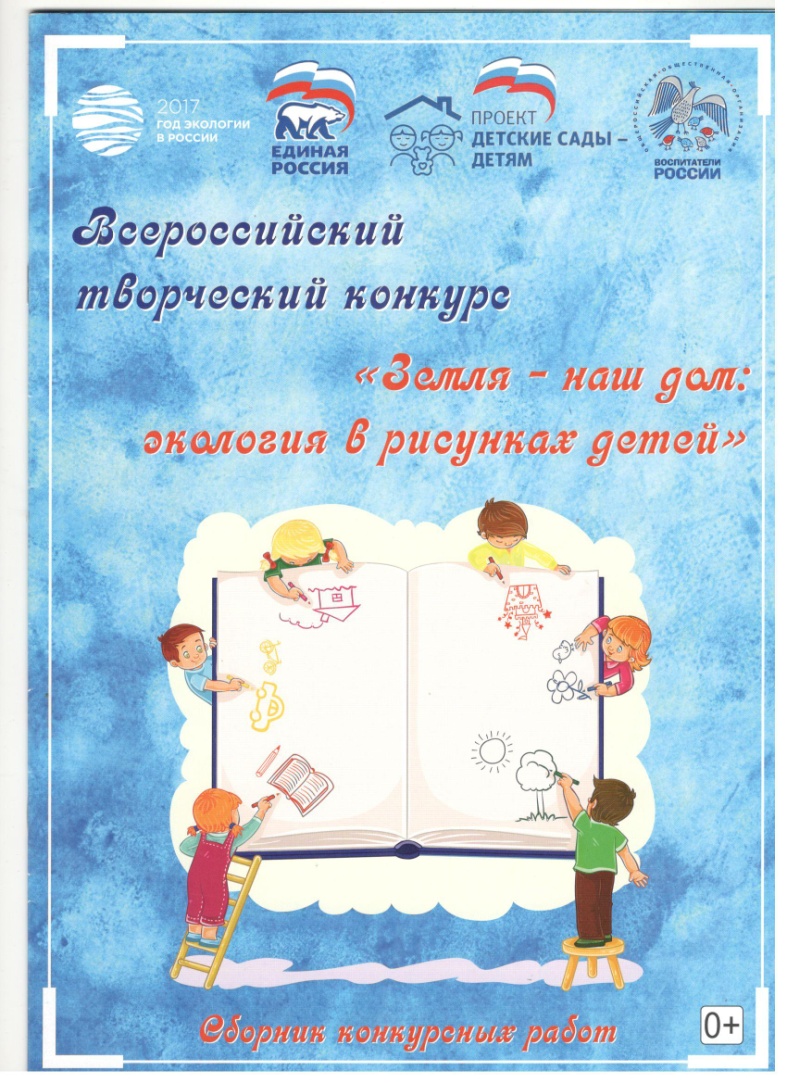 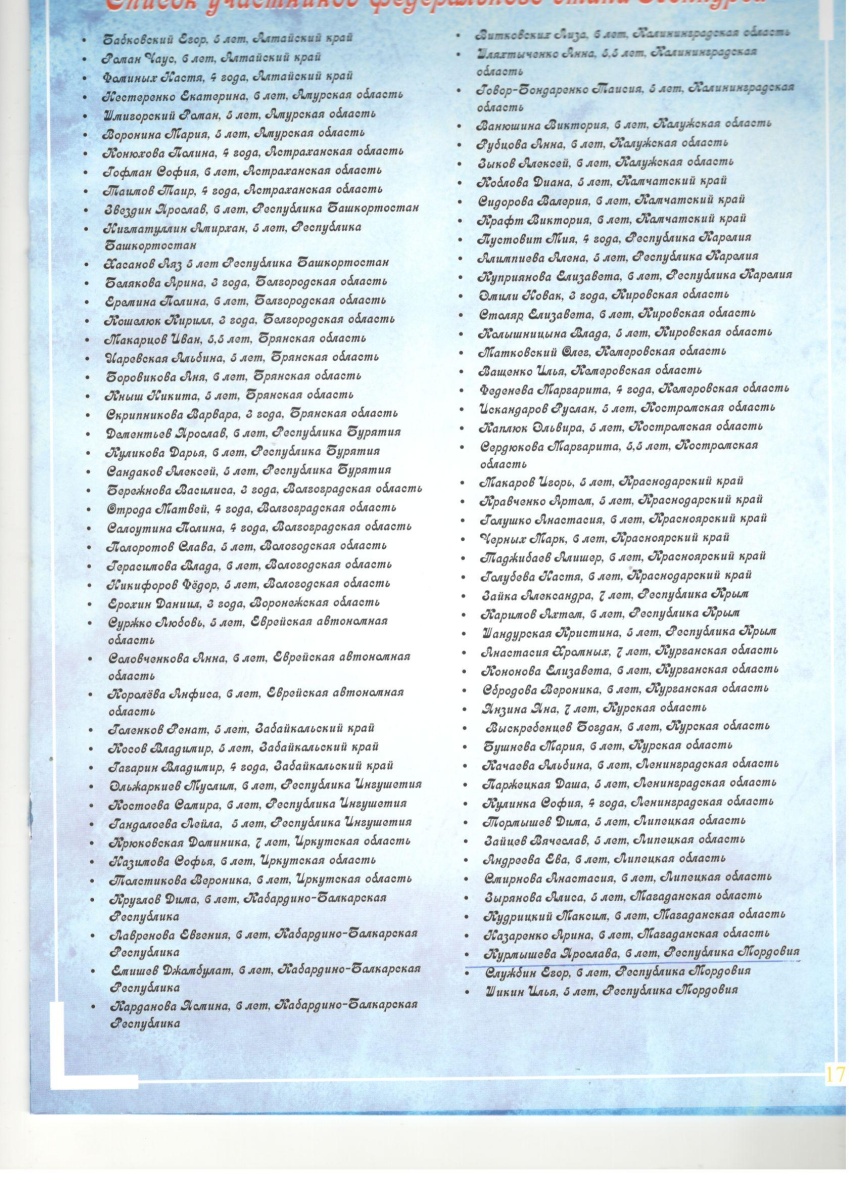 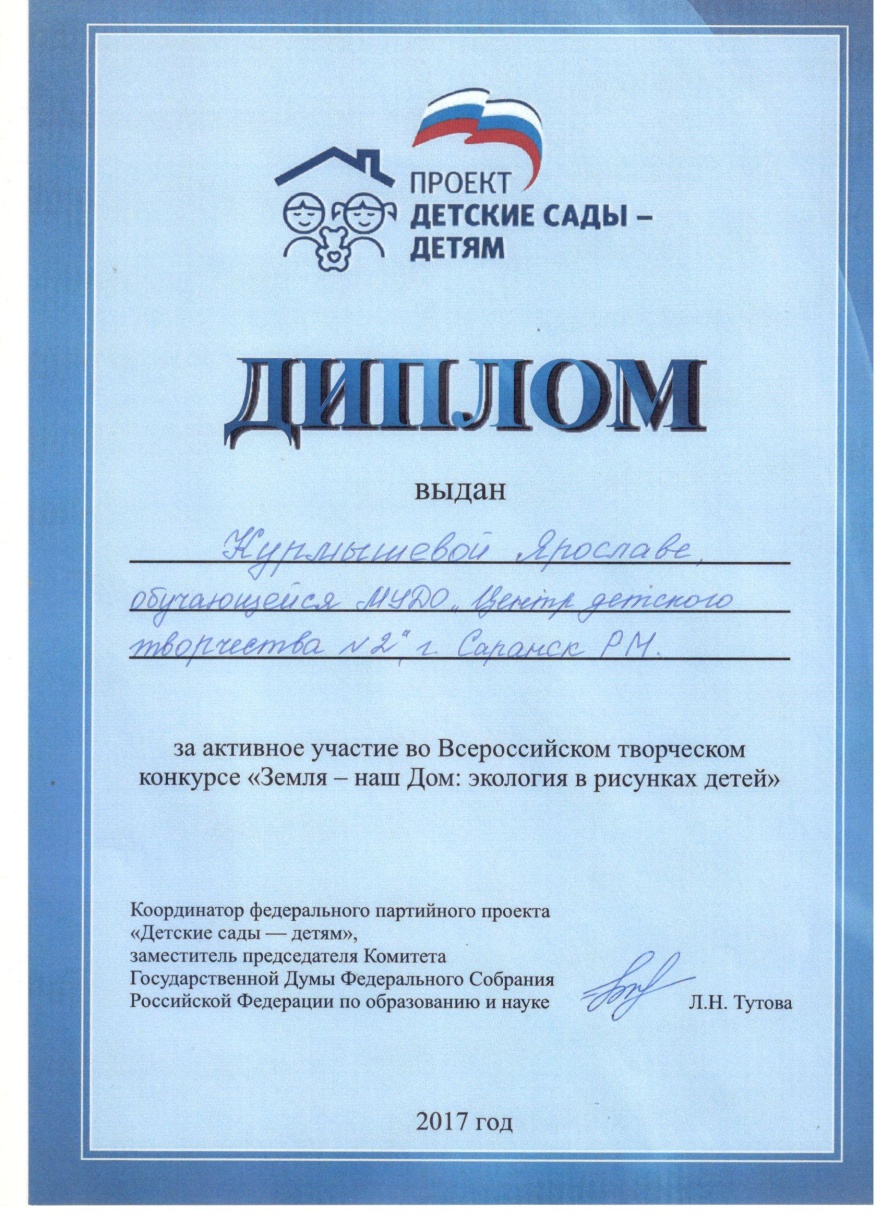 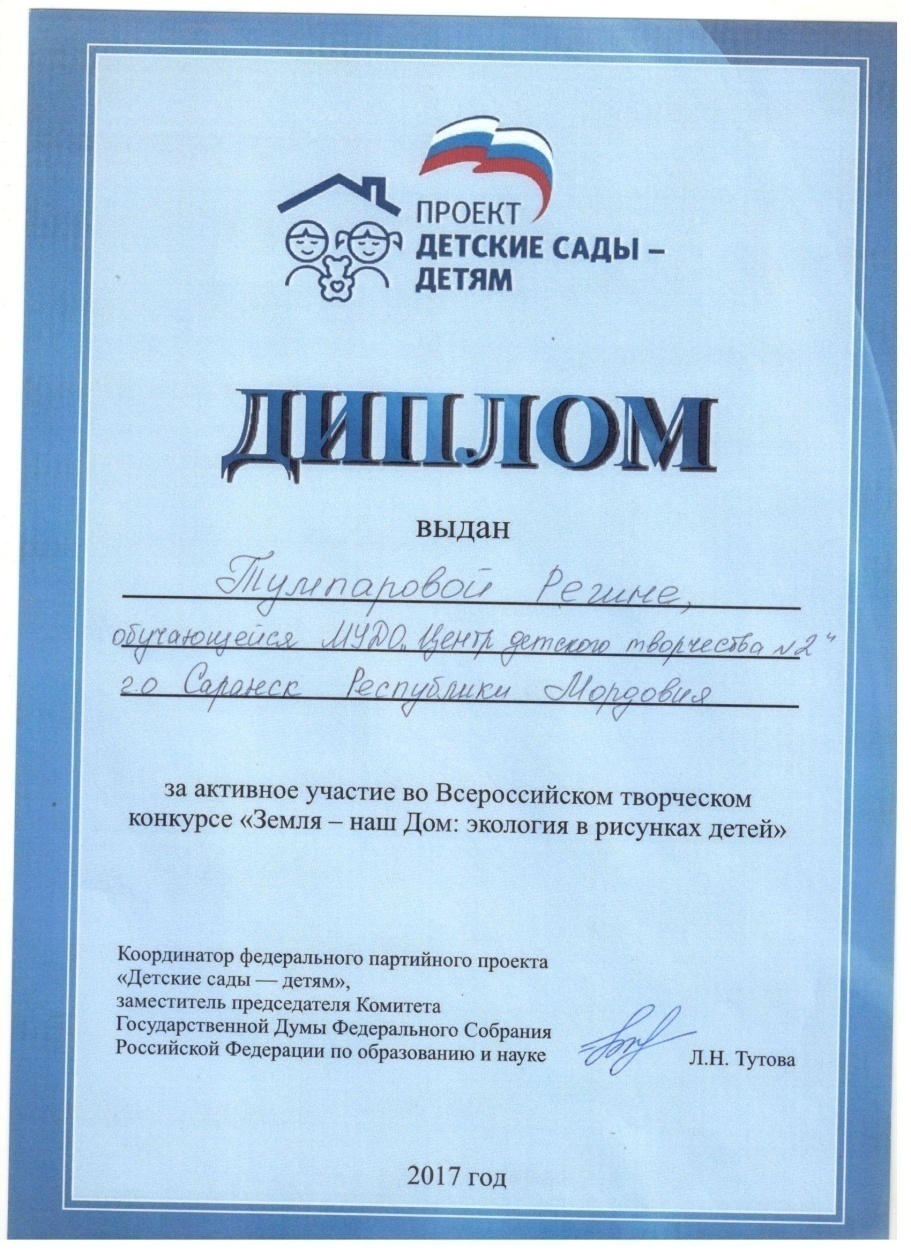 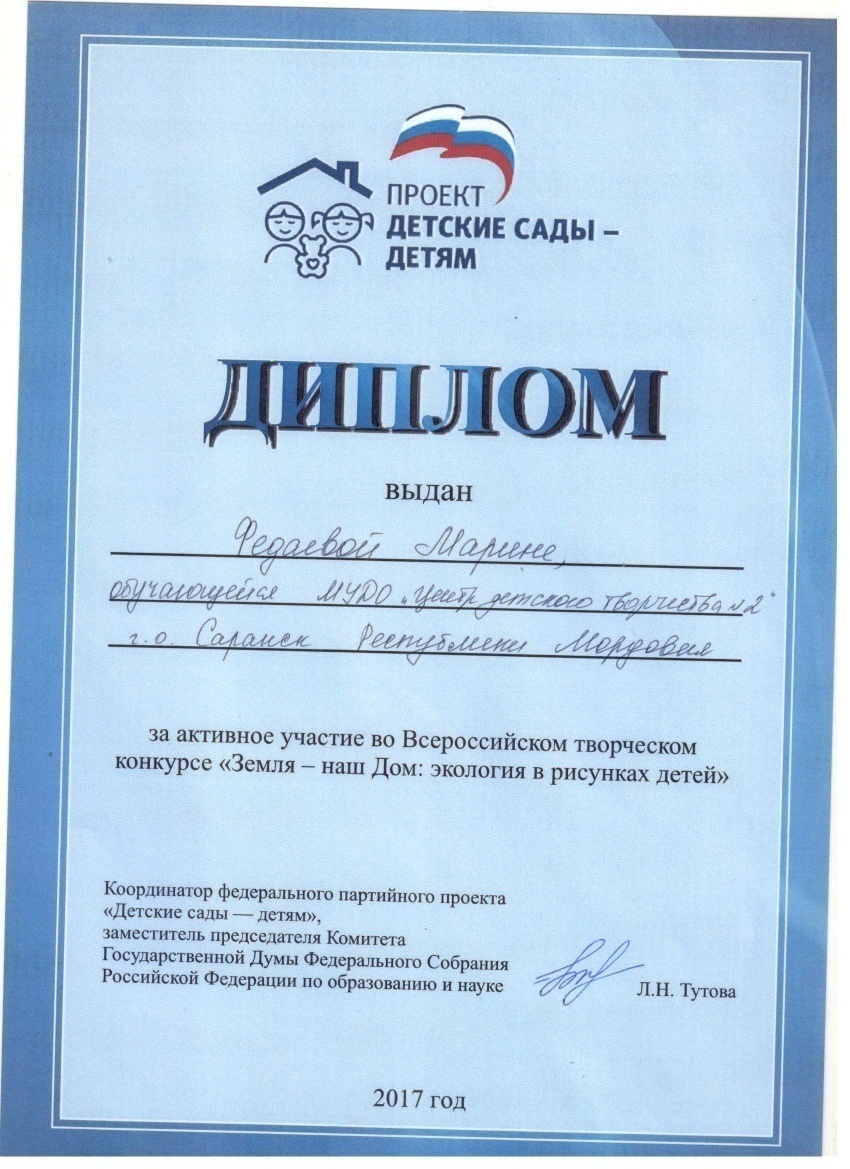 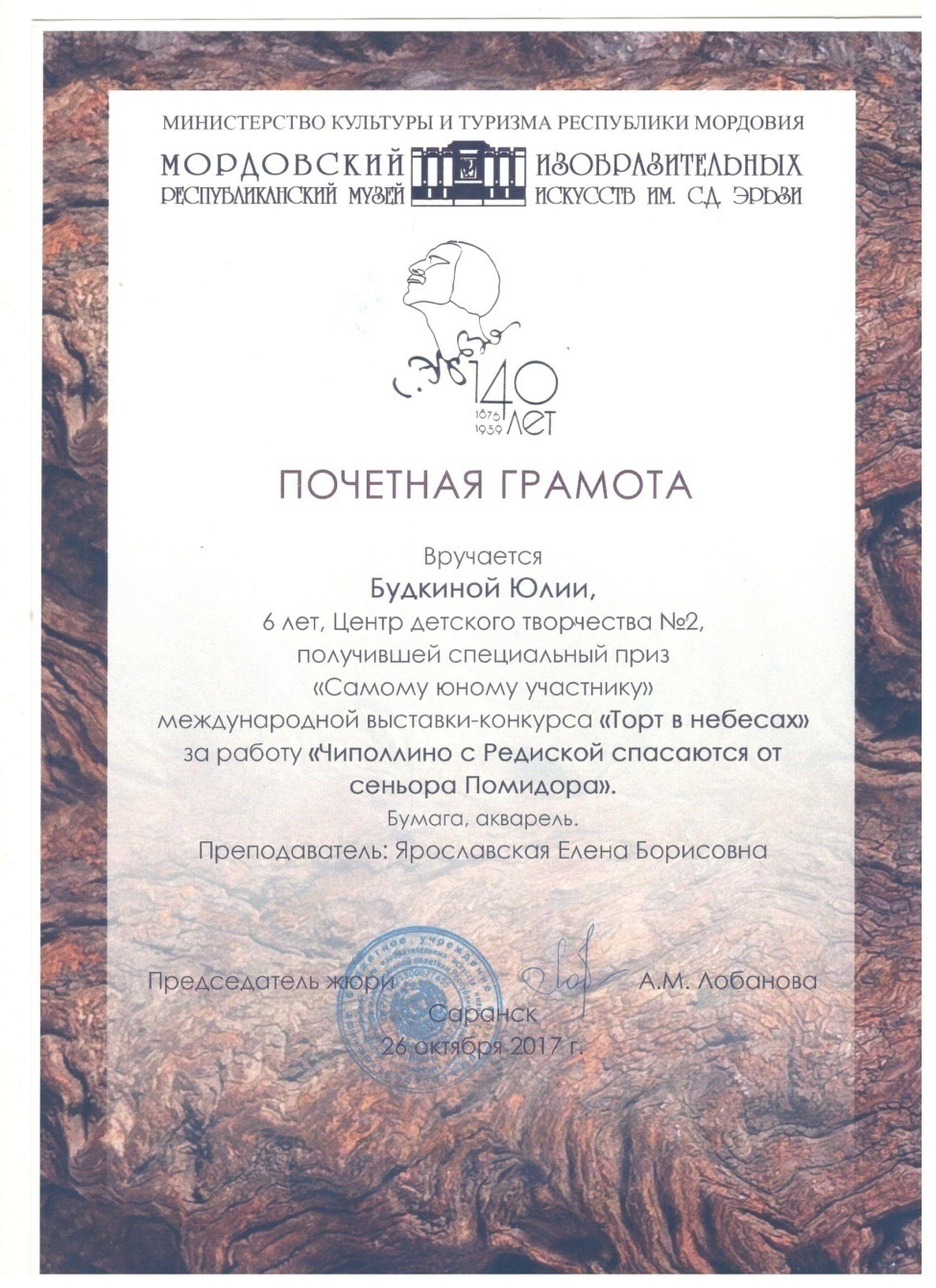 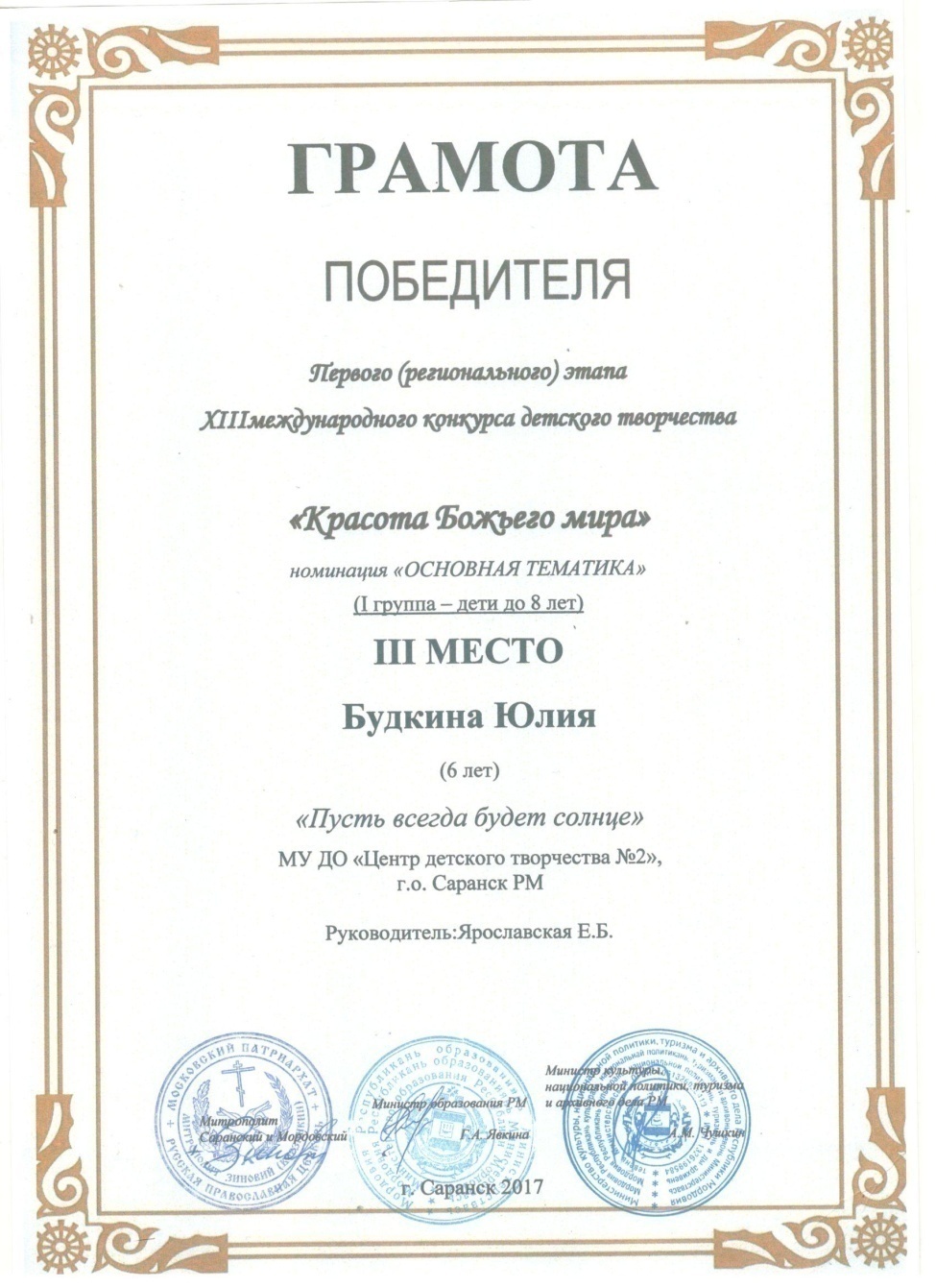 Участие детей в выставках
Наличие публикаций
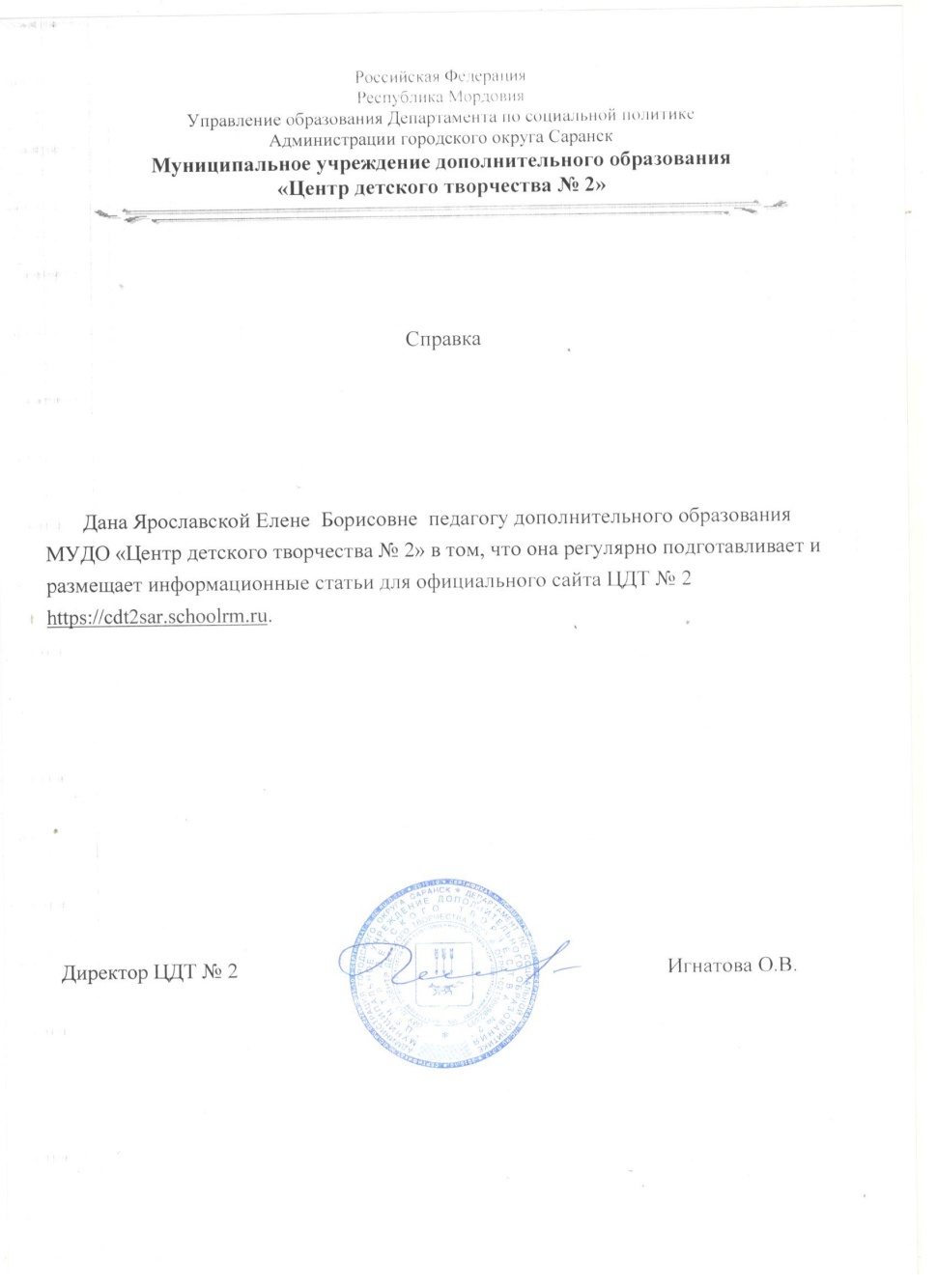 Наличие авторских образовательных программ
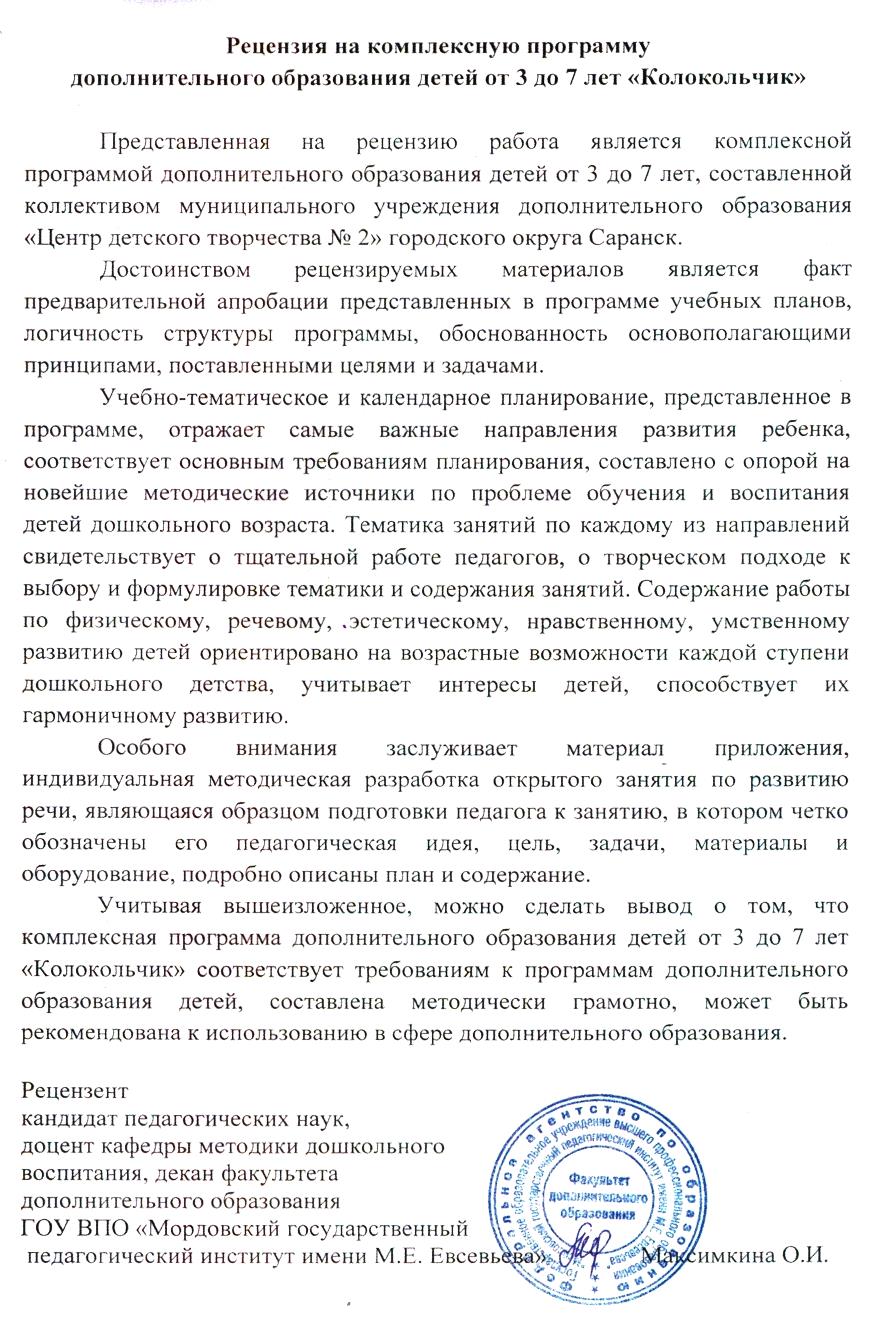 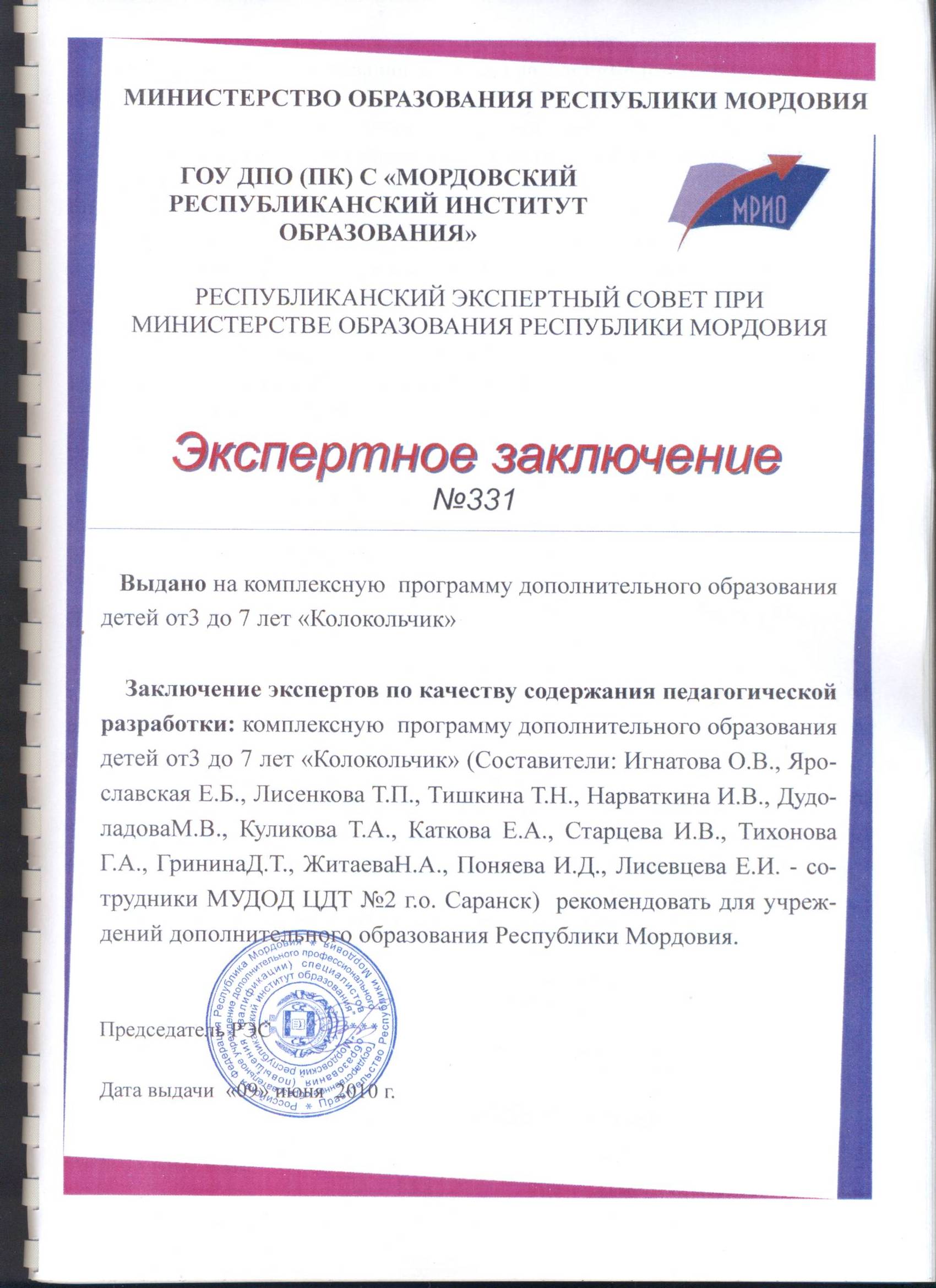 Выступления на заседаниях методических советов, научно-практических конференциях, пед.чтениях, семинарах, секциях и т.п.
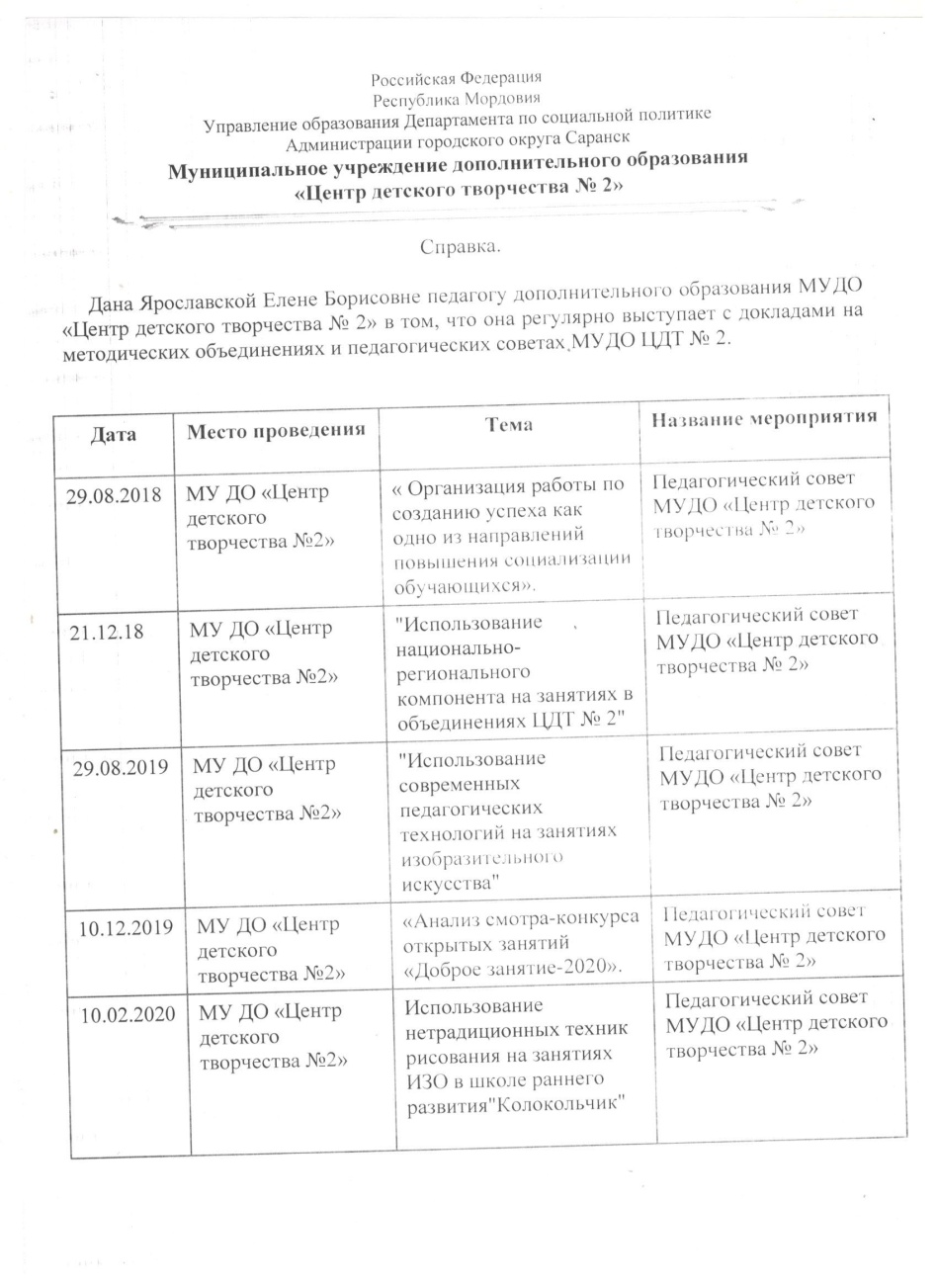 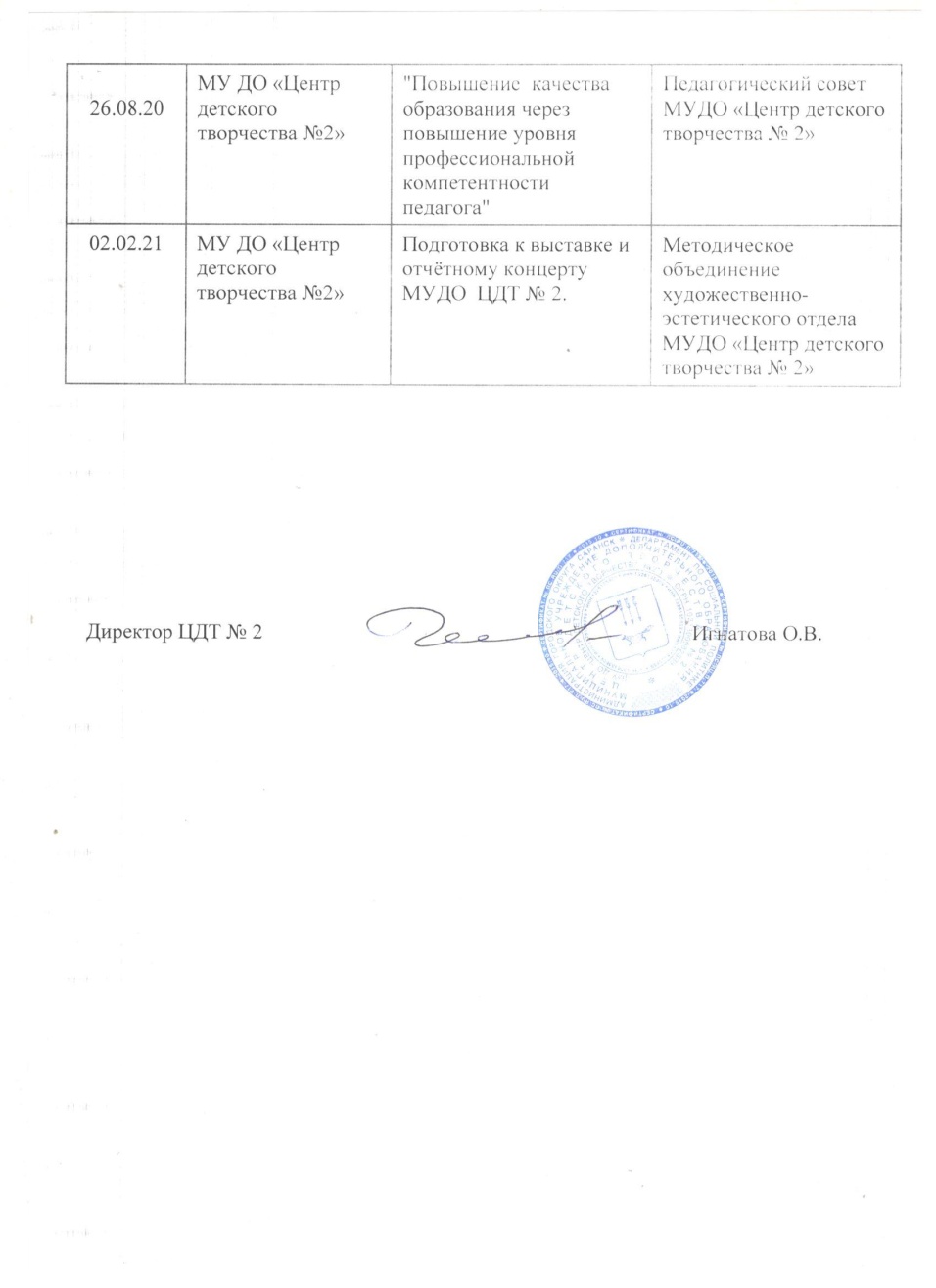 Проведение мастер-классов, открытых мероприятий.
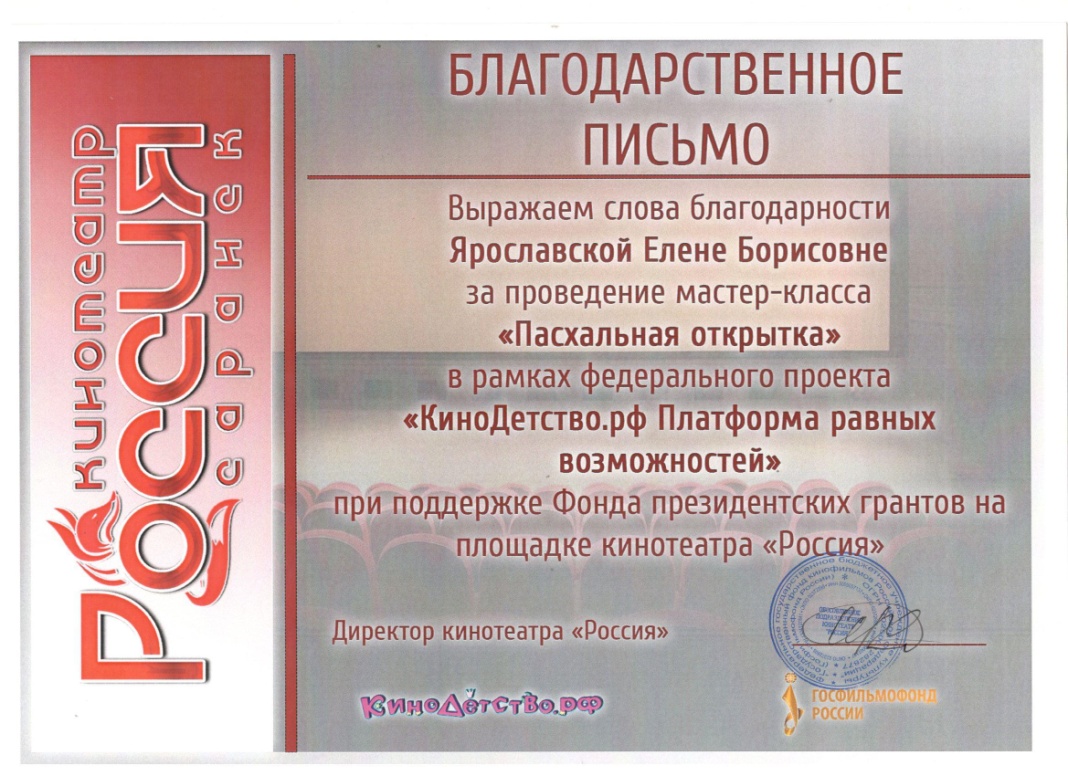 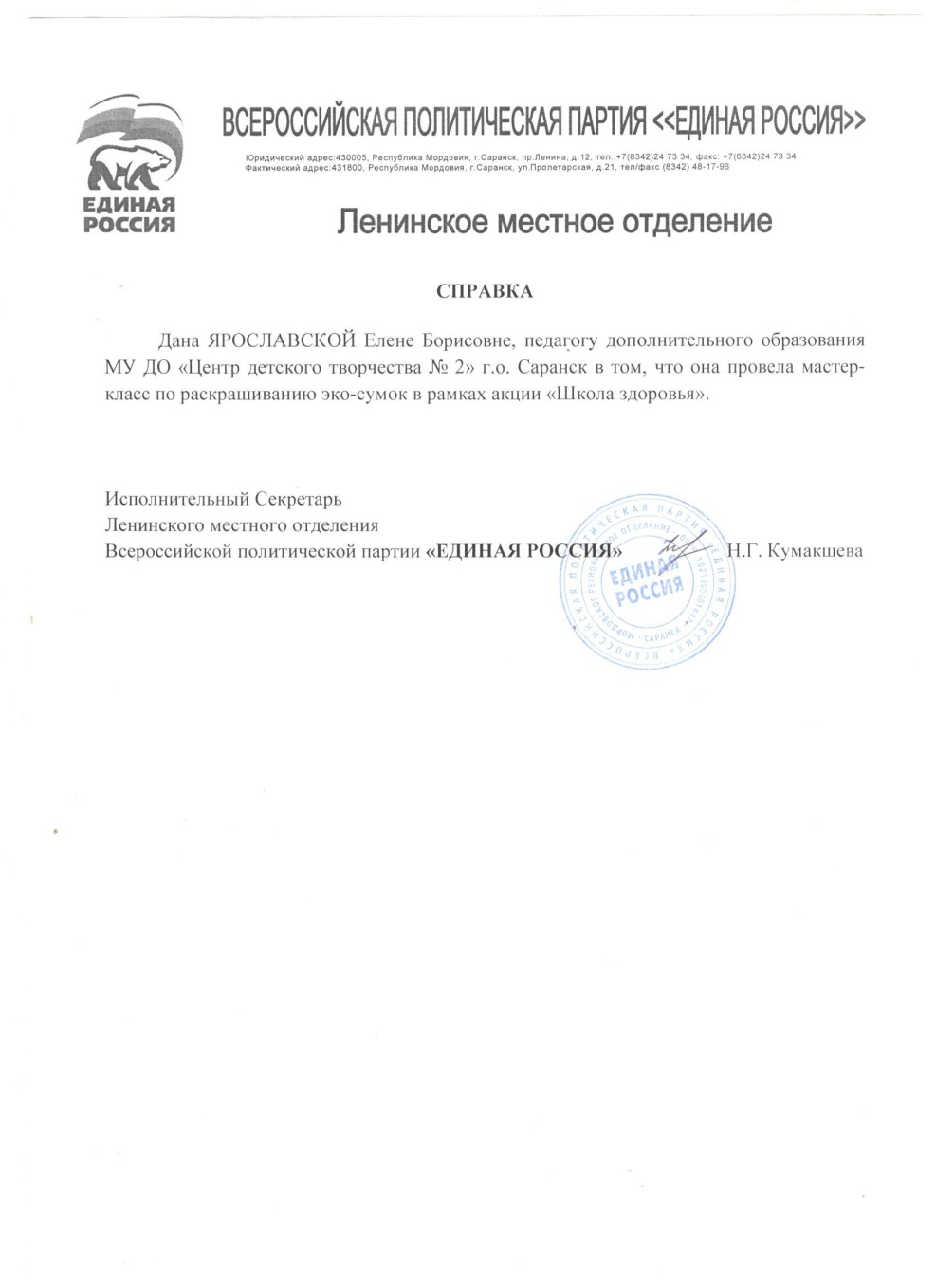 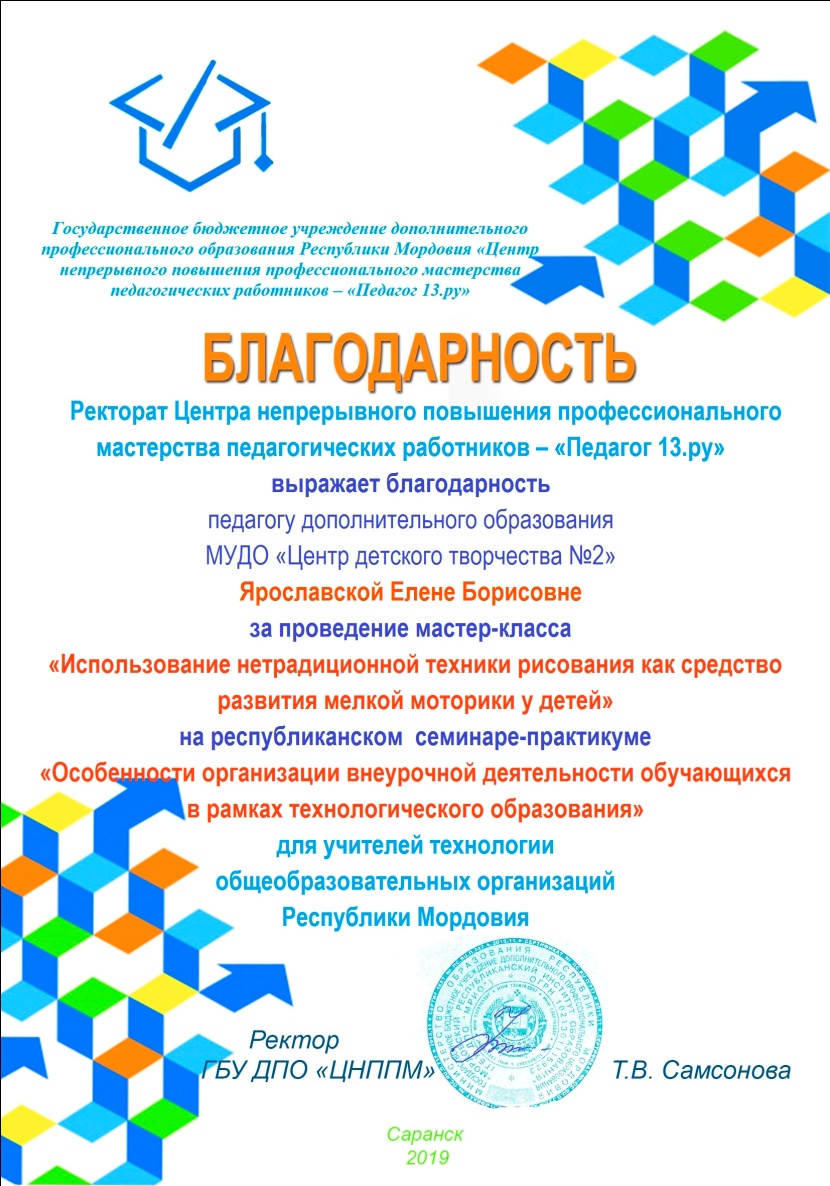 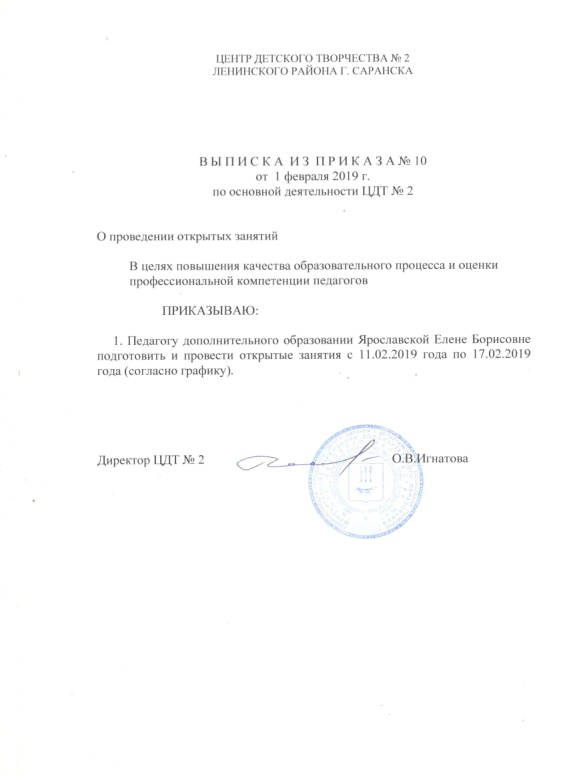 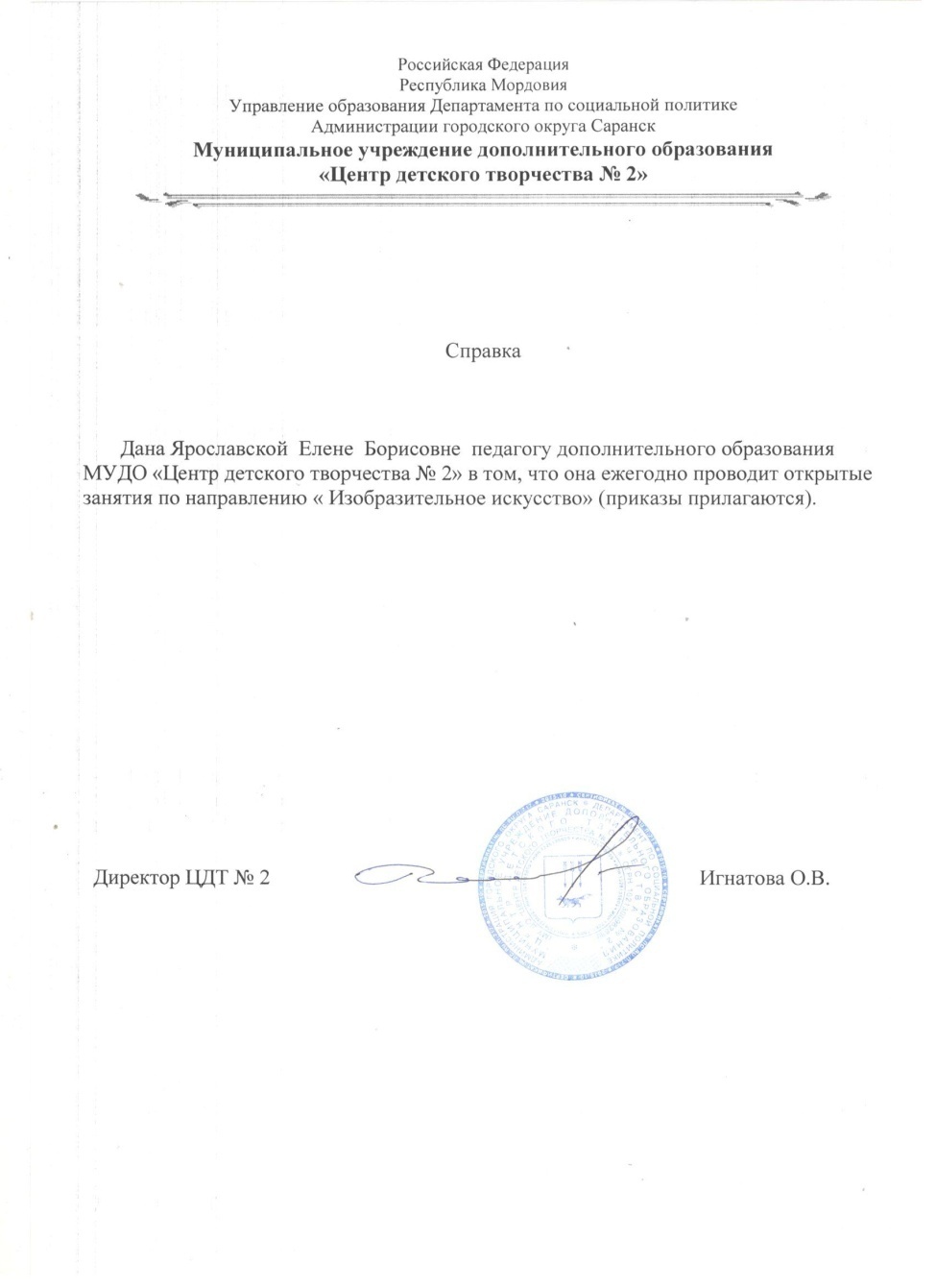 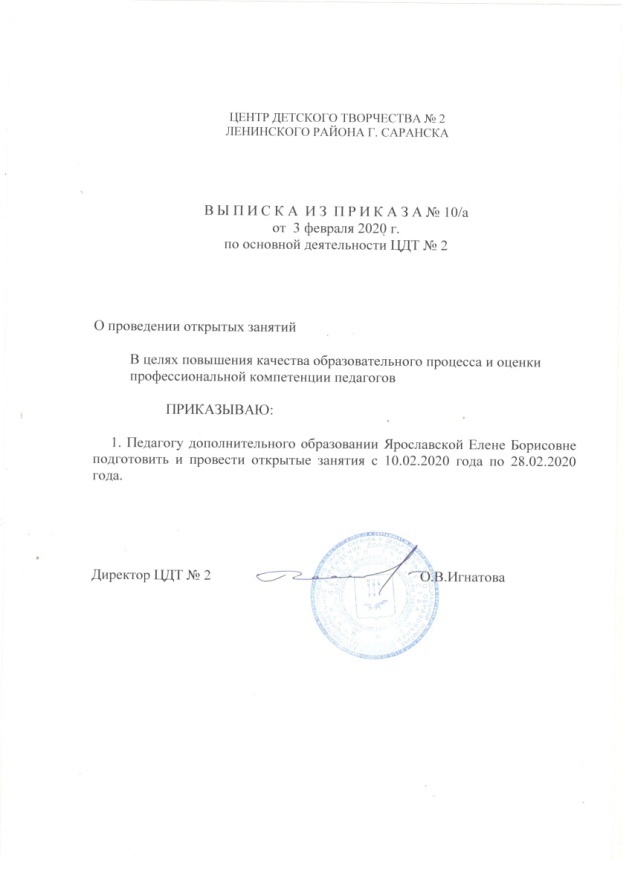 Экспертная деятельность
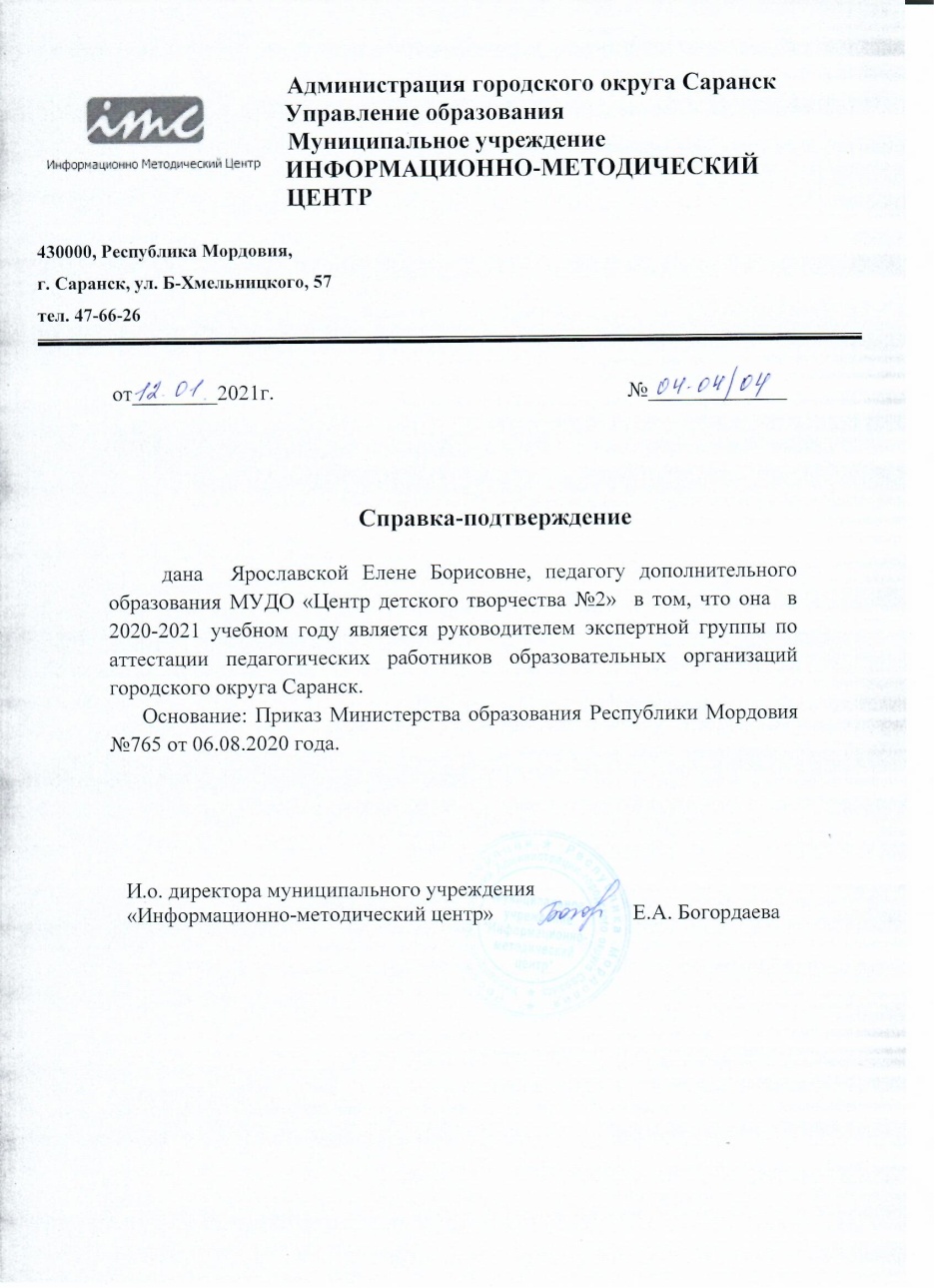 Экспертная деятельность
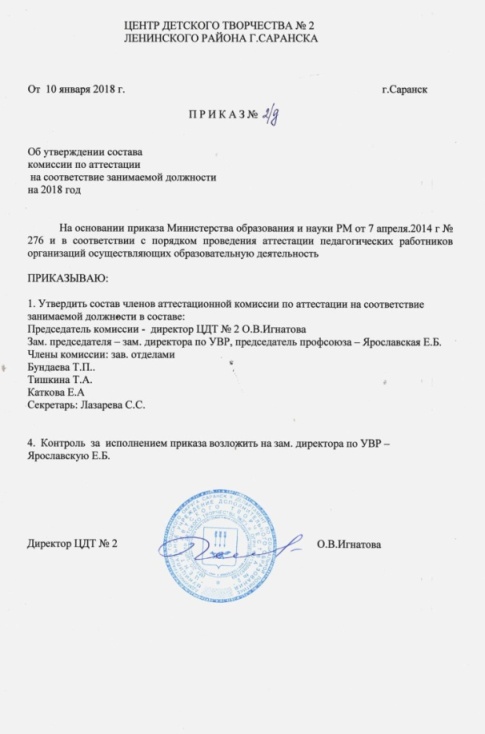 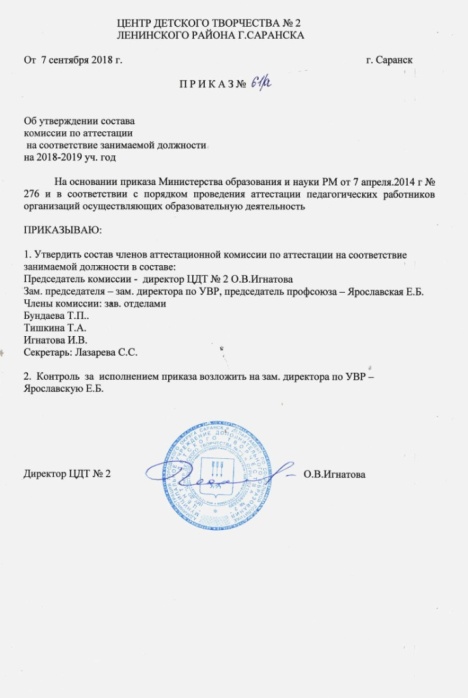 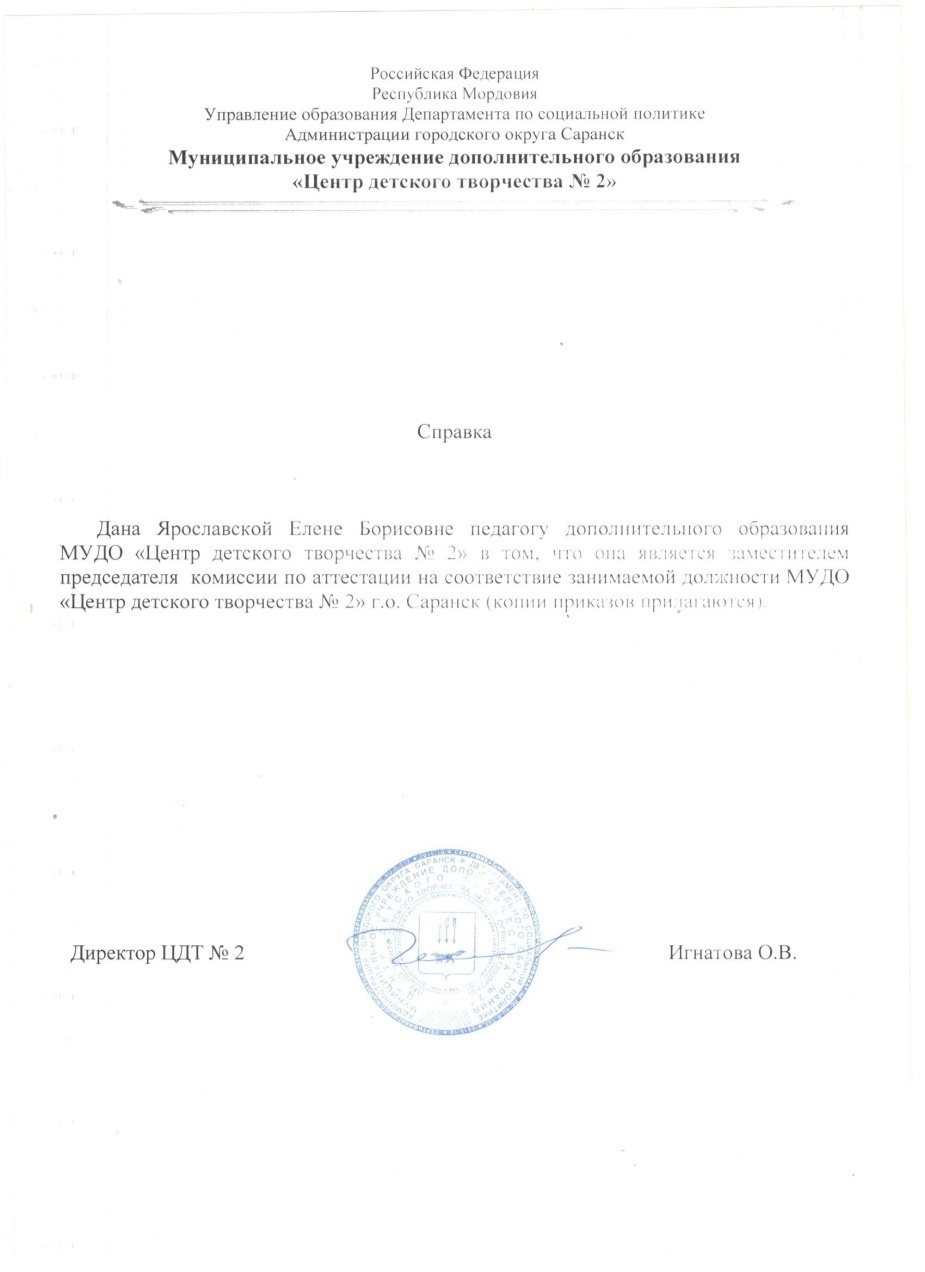 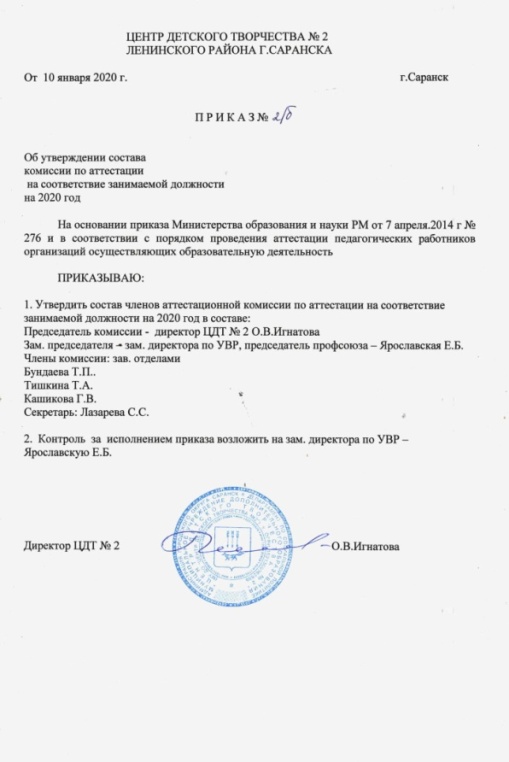 Общественно-педагогическая активность педагога
Общественно-педагогическая активность педагога
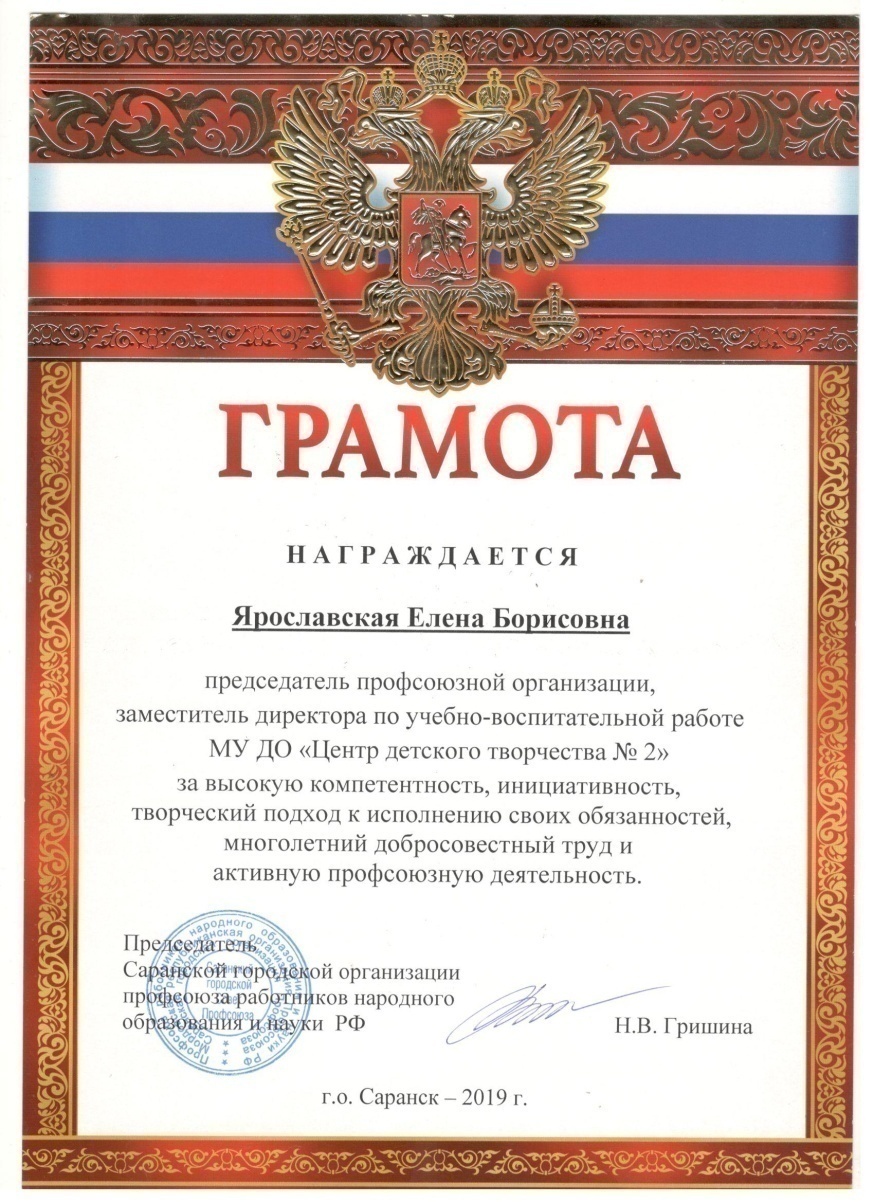 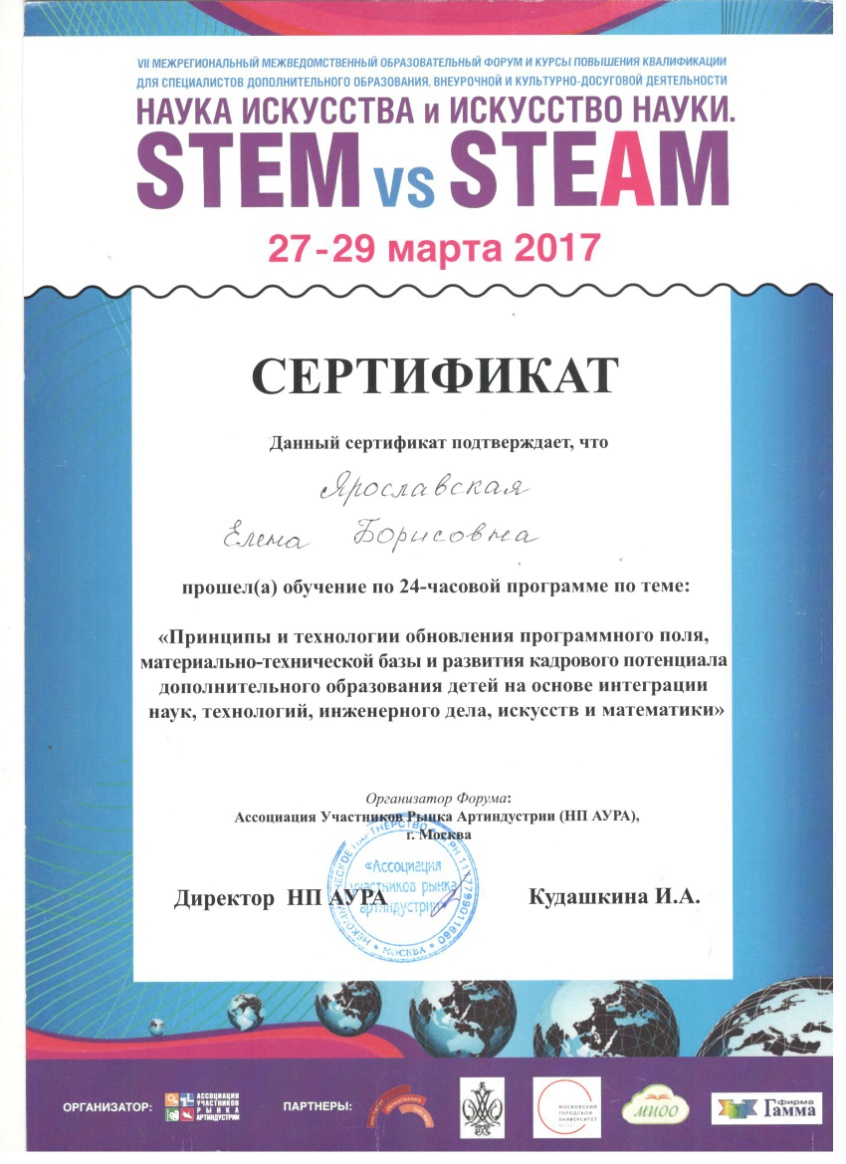 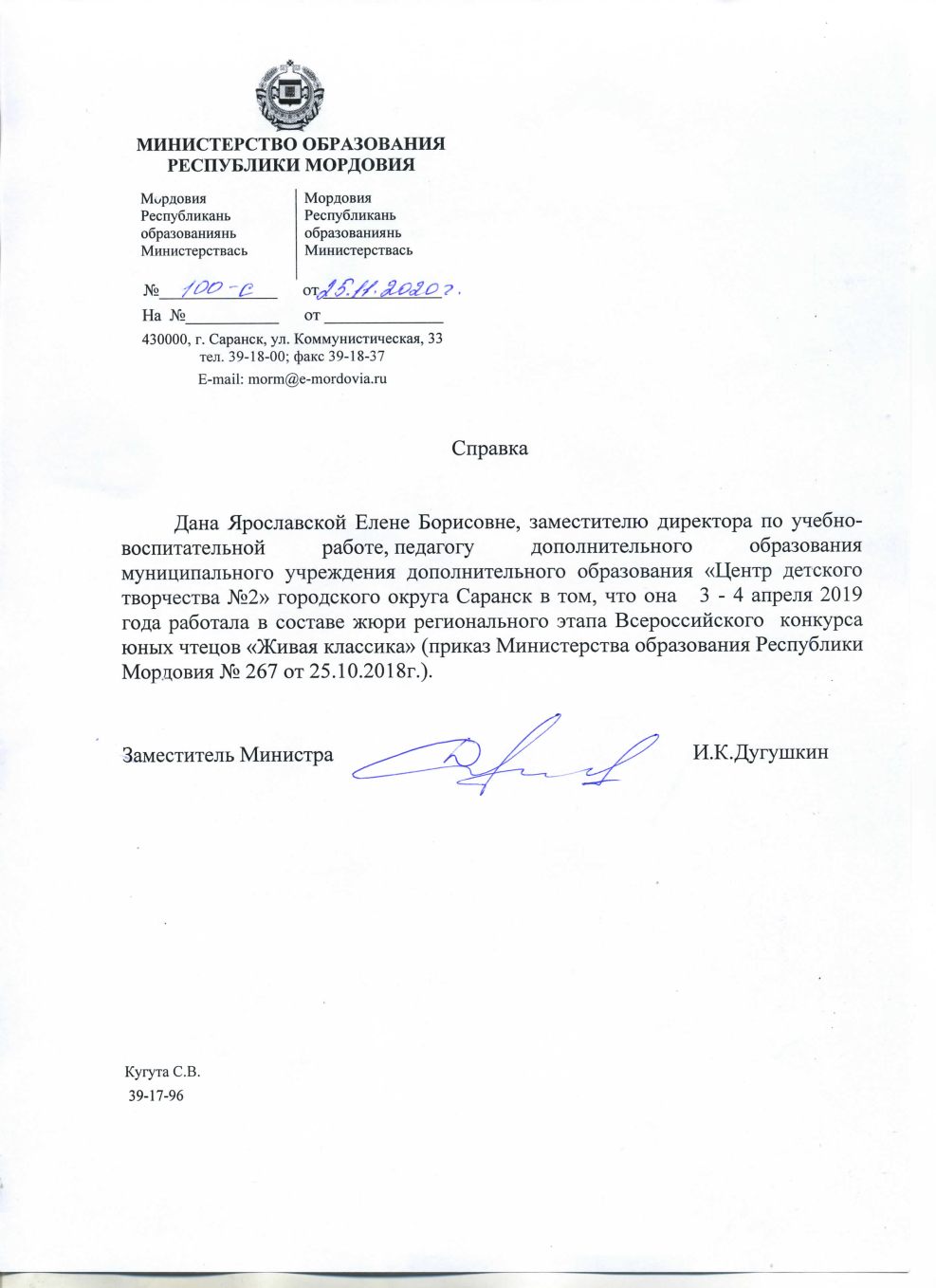 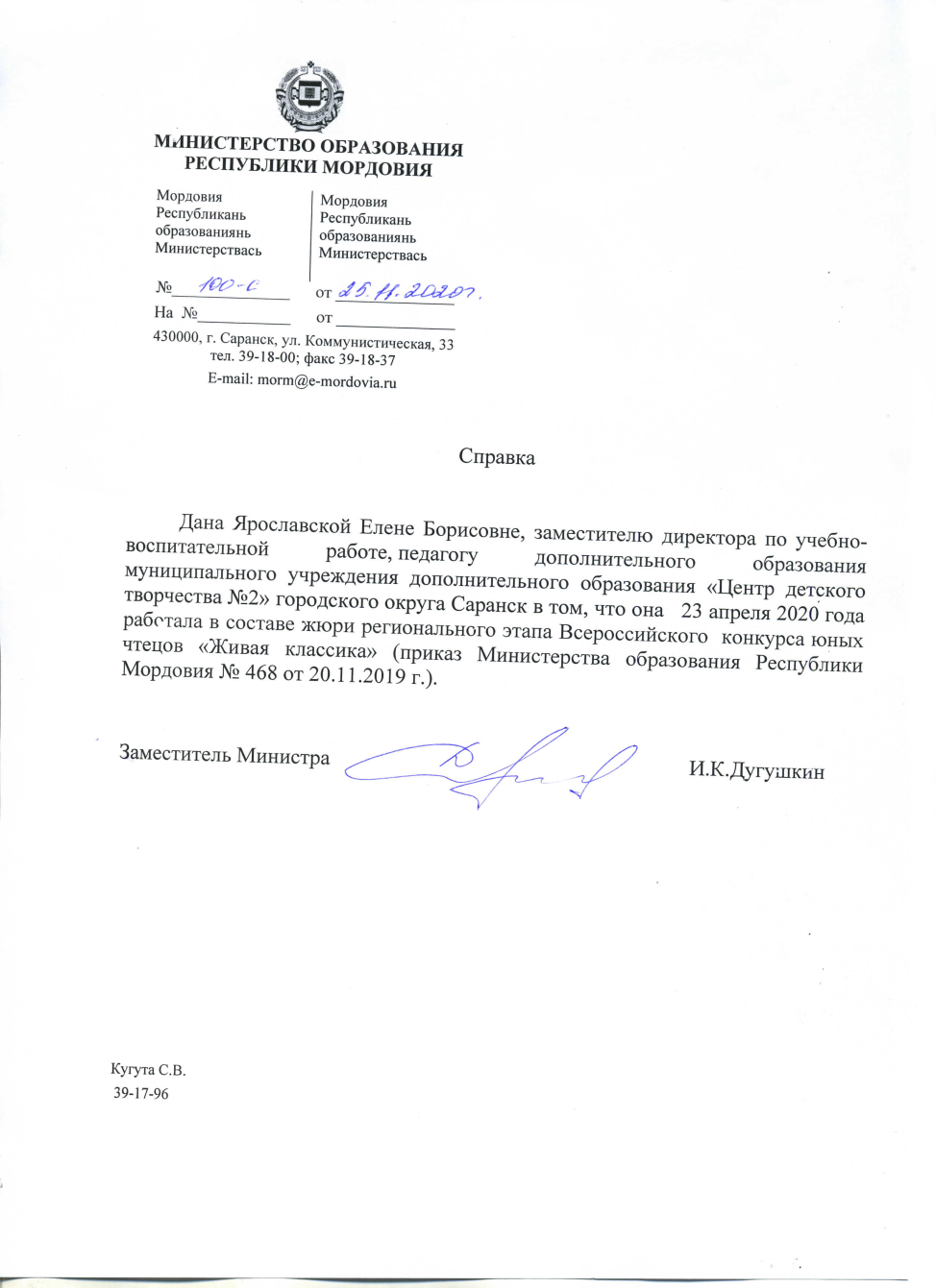 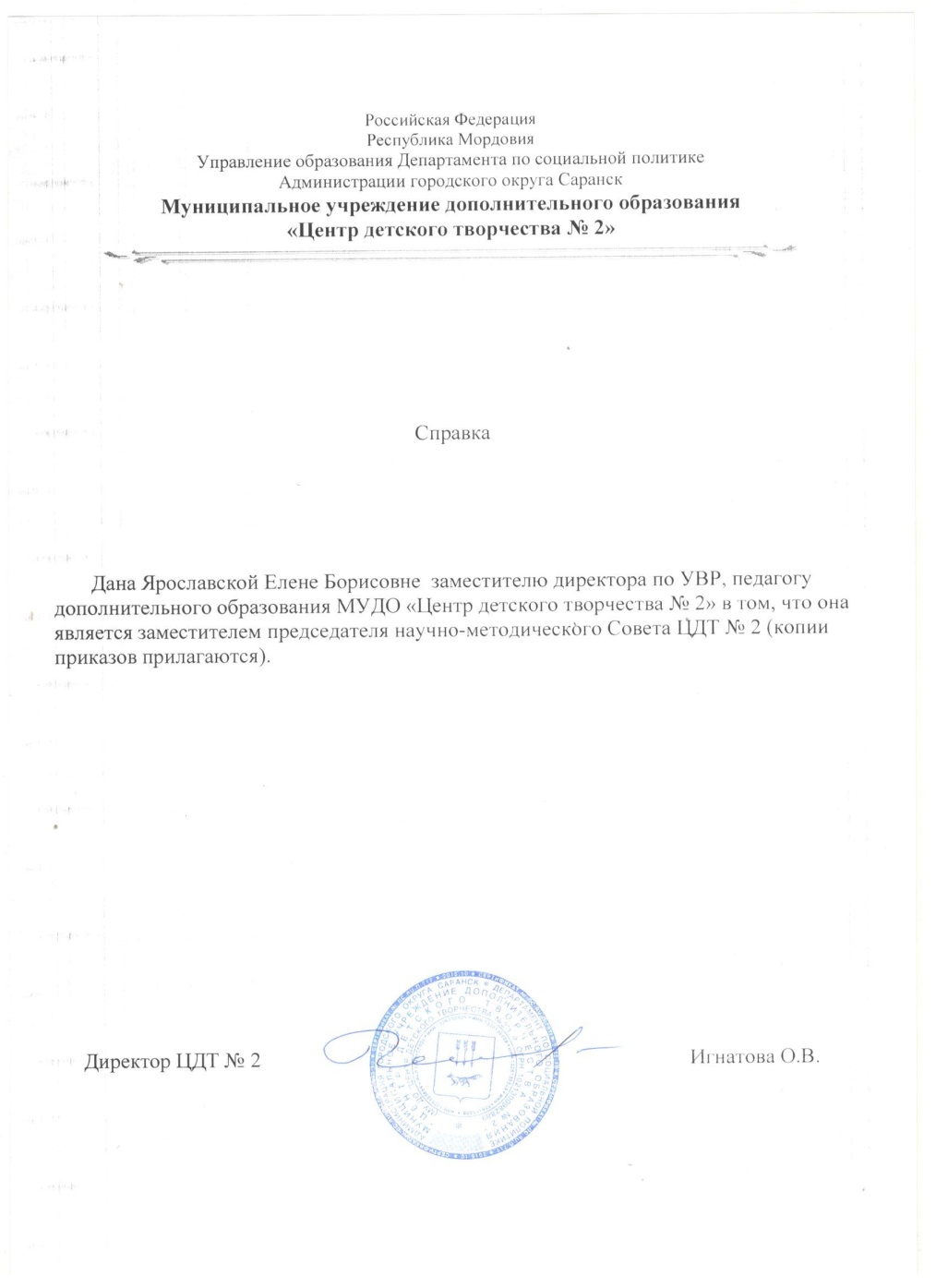 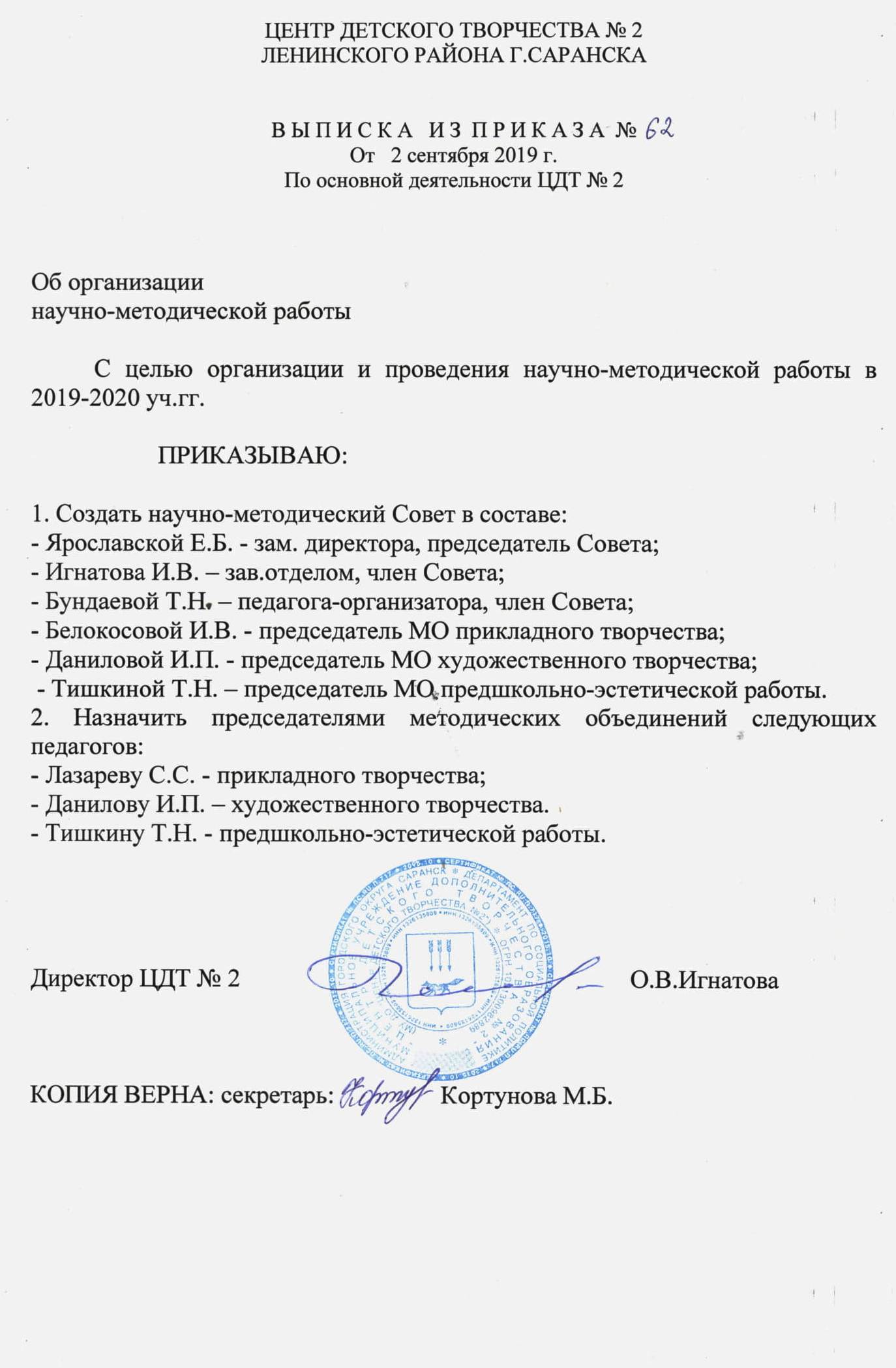 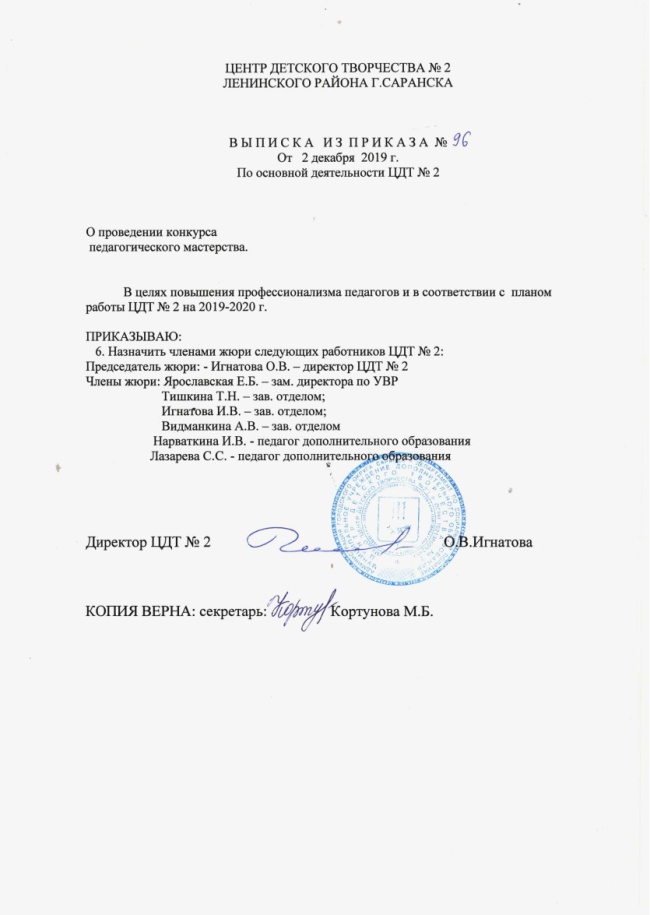 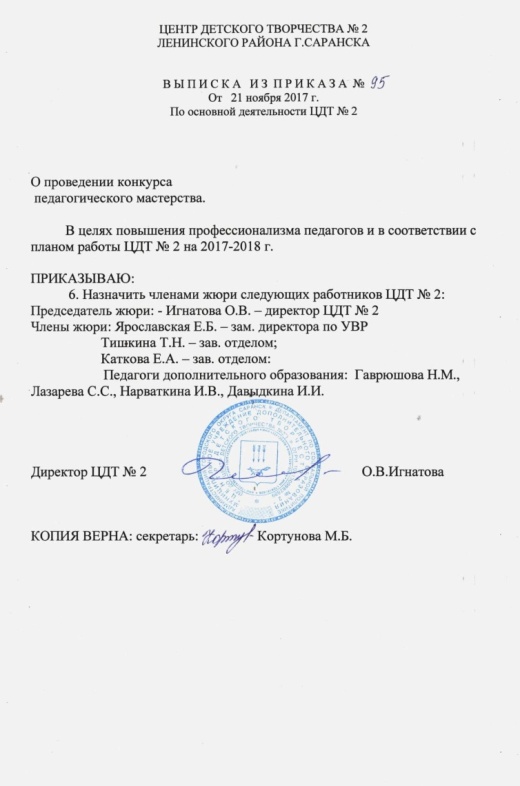 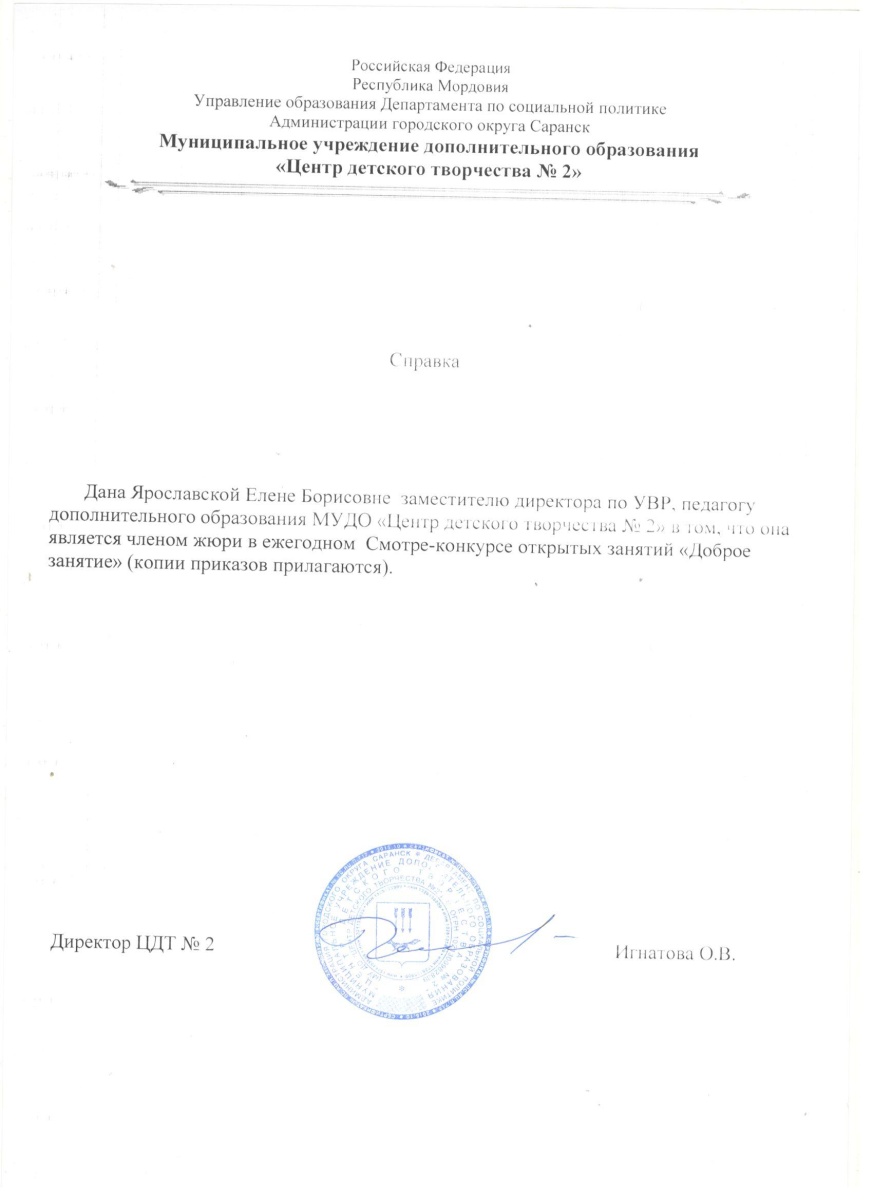 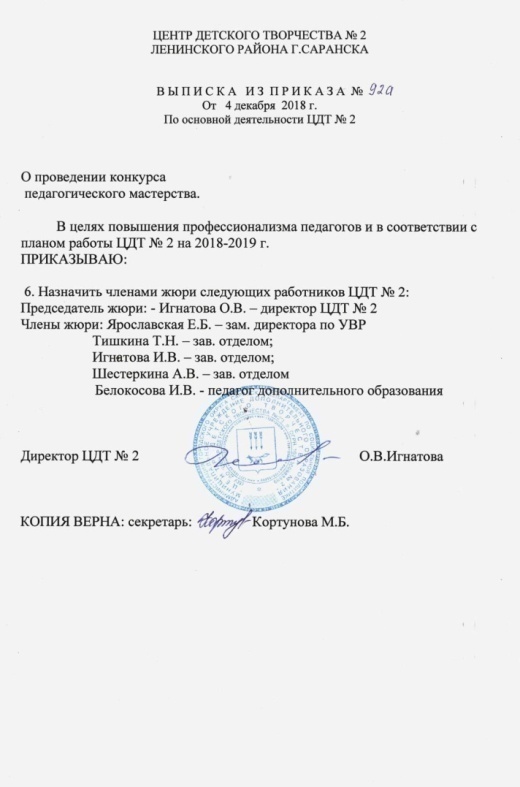 Наставничество
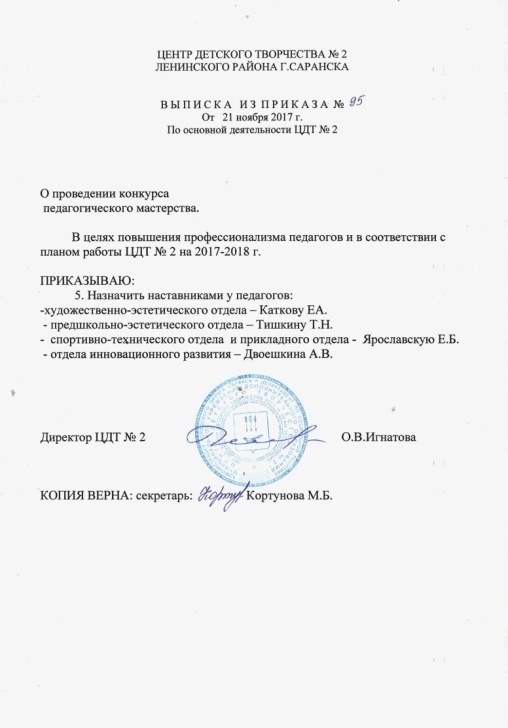 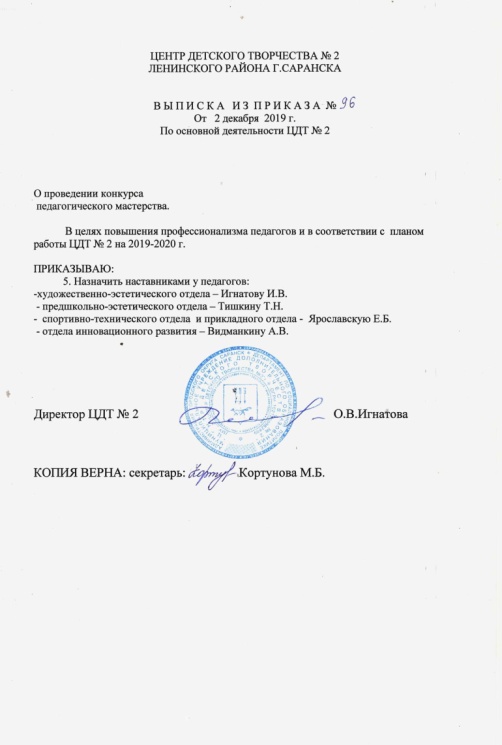 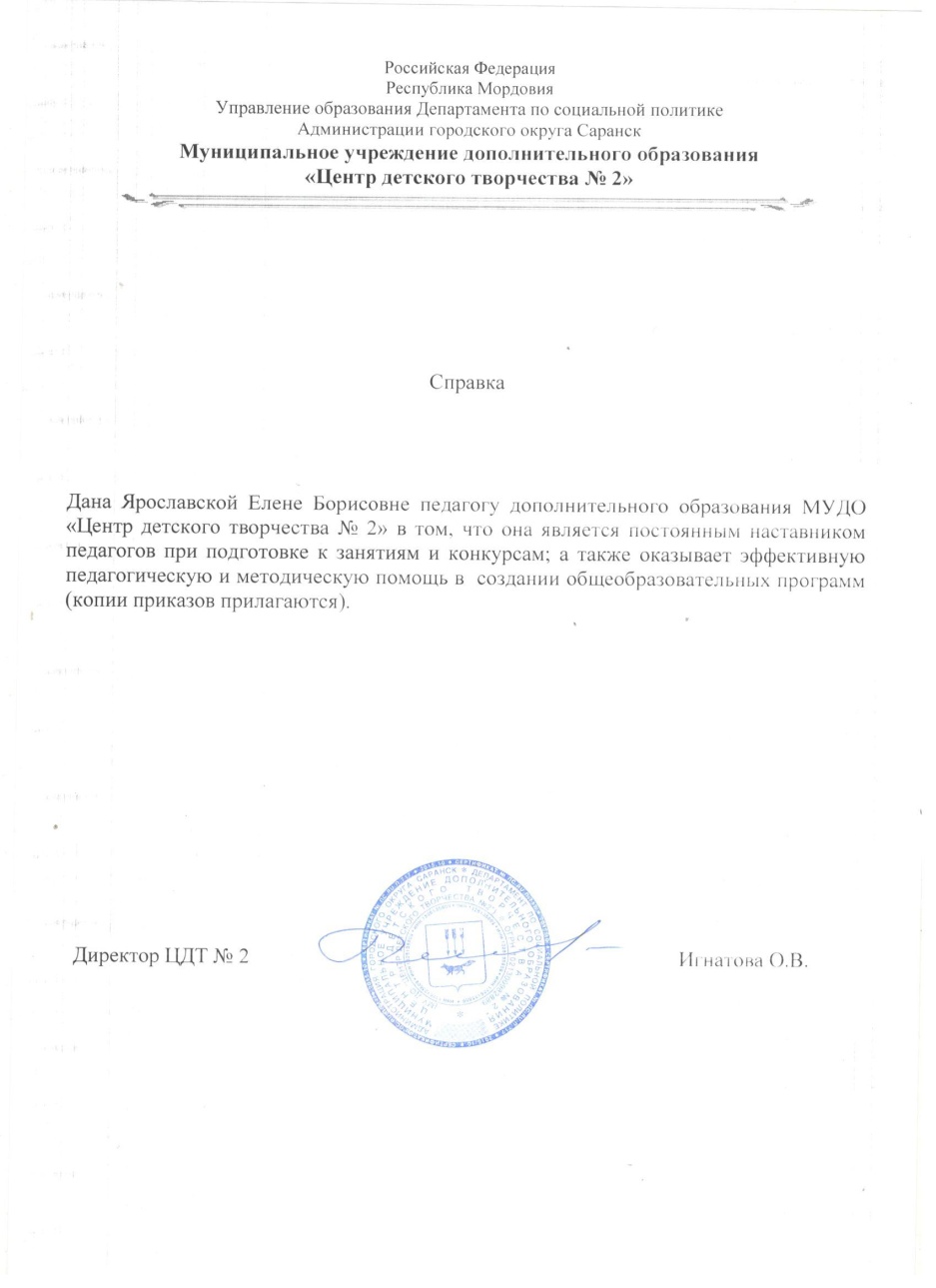 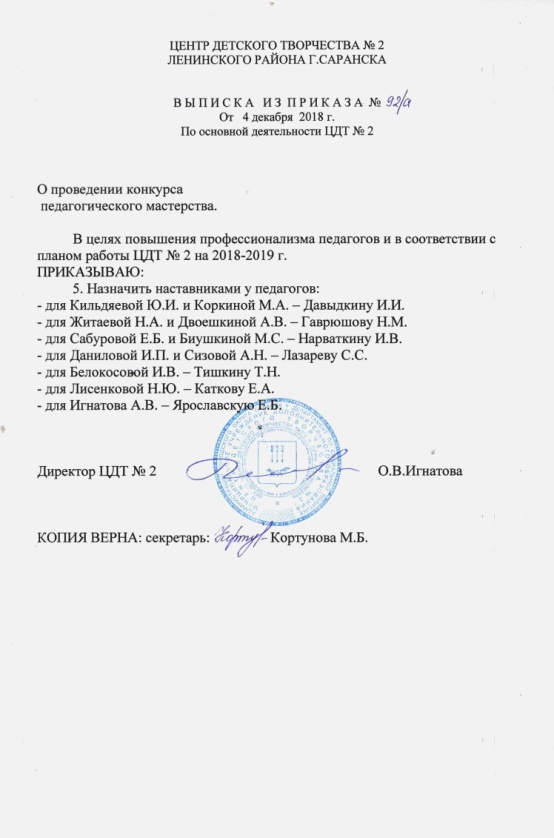 Позитивные результаты работы с детьми
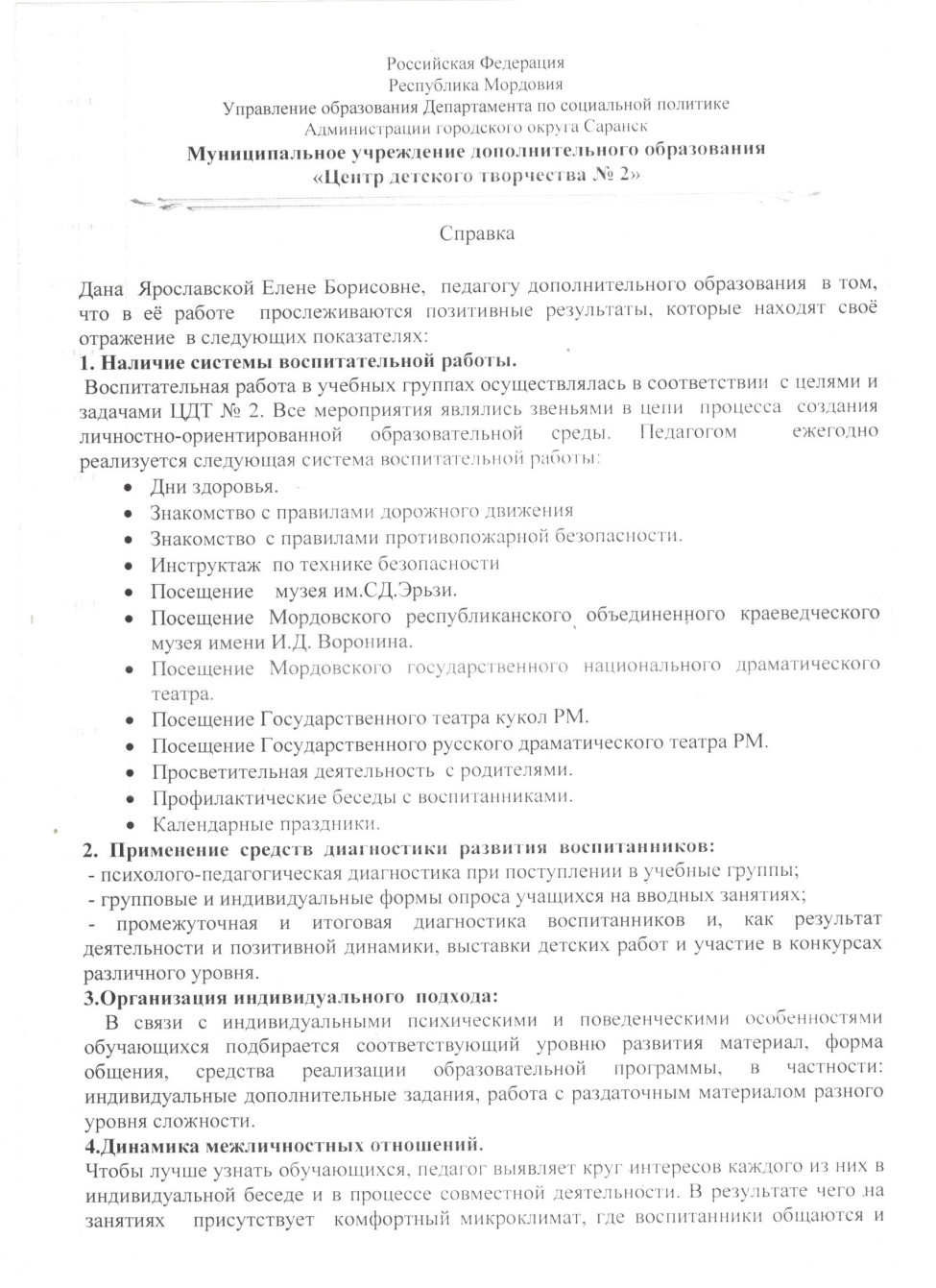 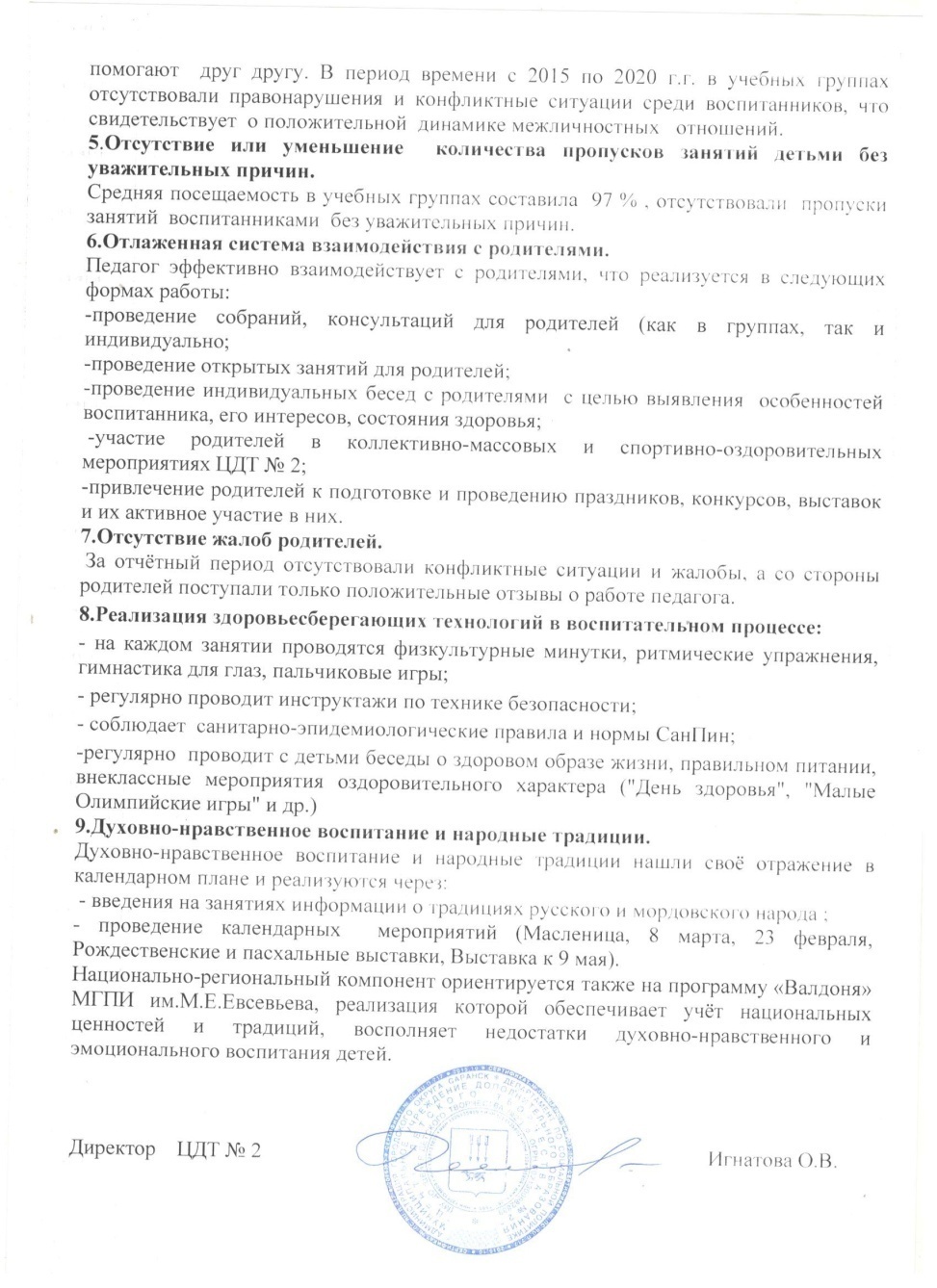 Участие педагога в профессиональных конкурсах
Награды и поощрения в межаттестационный период
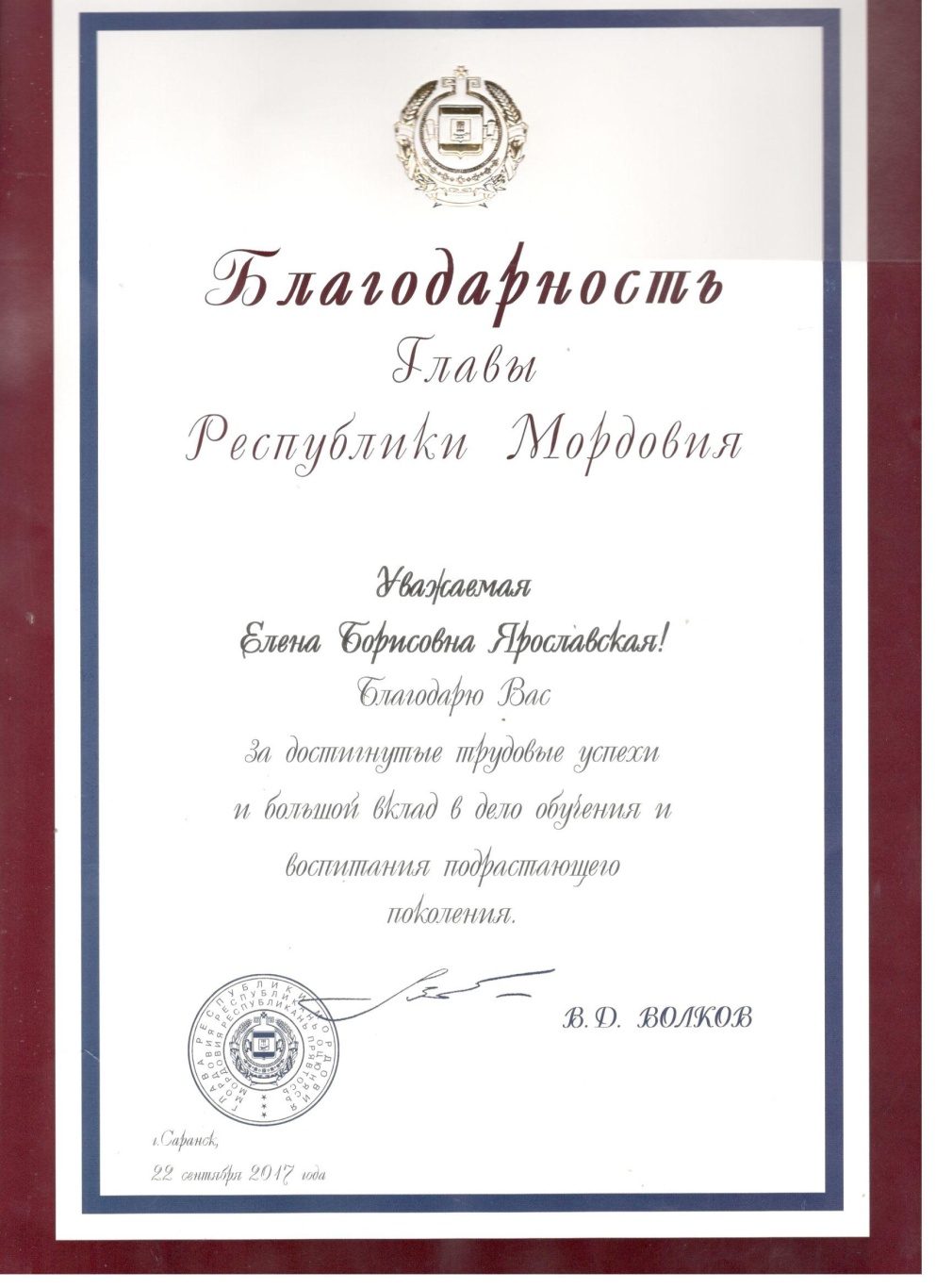 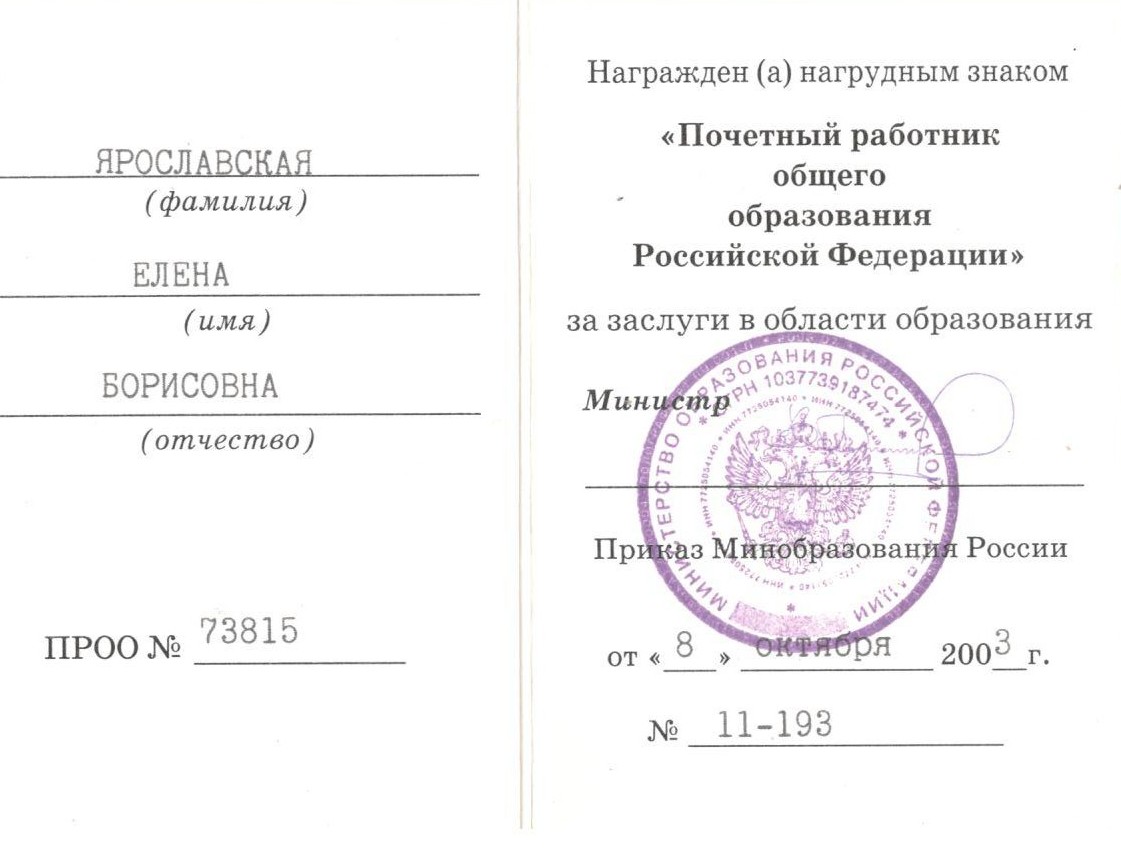 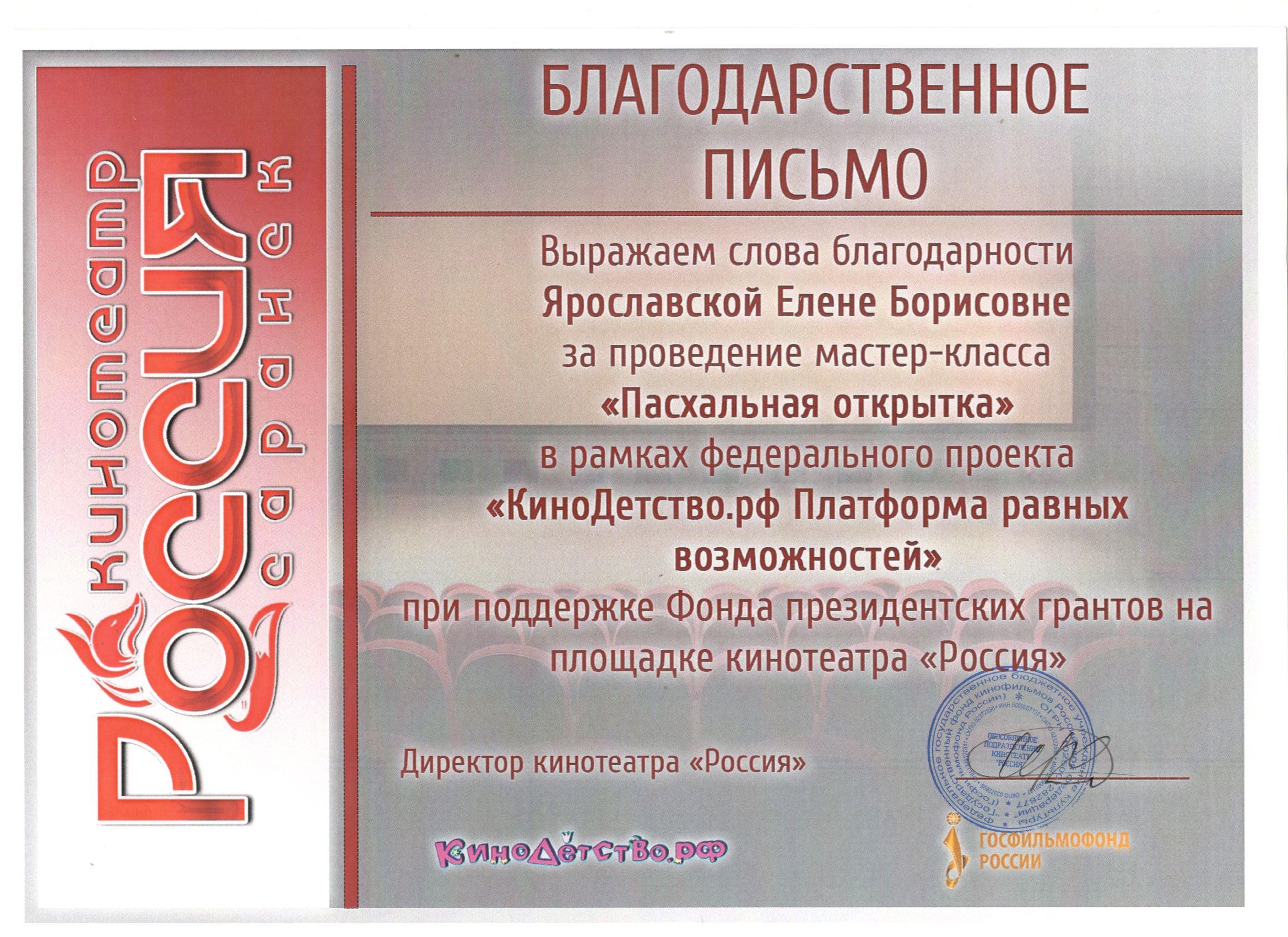 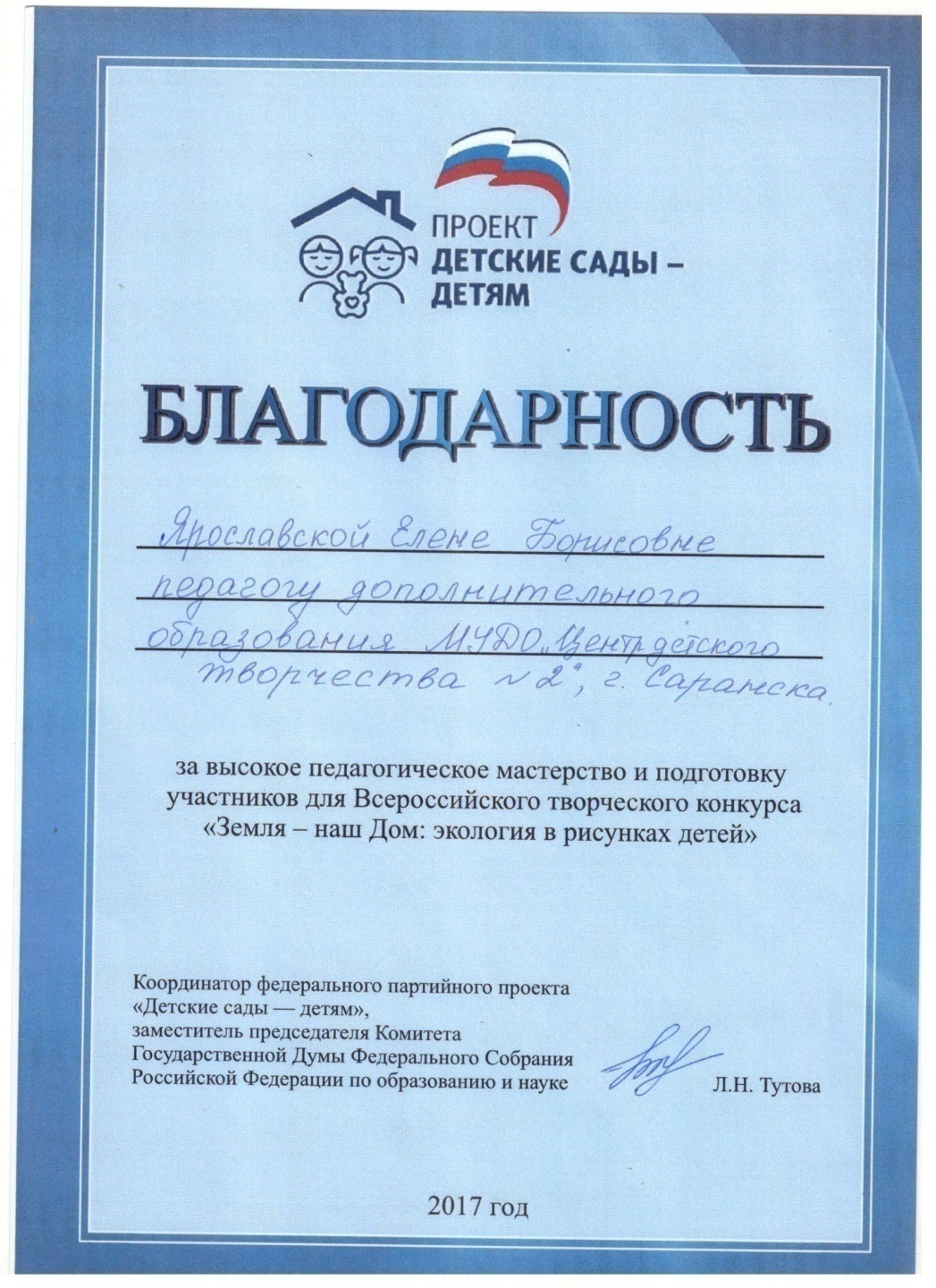 Дополнительная информация
Обобщение педагогического опыта представлено
на официальном сайте МУДО «Центр детского творчества № 2» 
г.о.Саранск